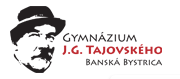 Exponenciálne a logaritmické Funkcie, rovnice a nerovnice
Interaktívna prezentácia
ďalej
obsah
Exponenciálna funkcia
Príklady  na exponenciálnu funkciu
Pravidlá počítania s mocninami
Exponenciálne rovnice
Logaritmická funkcia
Základné vlastnosti logaritmov
Logaritmy – úlohy na precvičenie
Zdroje
späť
koniec
ďalej
koniec
späť
ďalej
Príklady – exponenciálna funkcia
Nájsť predpis funkcie
Zostrojiť graf funkcie
Nájsť hodnotu parametra
koniec
späť
ďalej
Riešenie
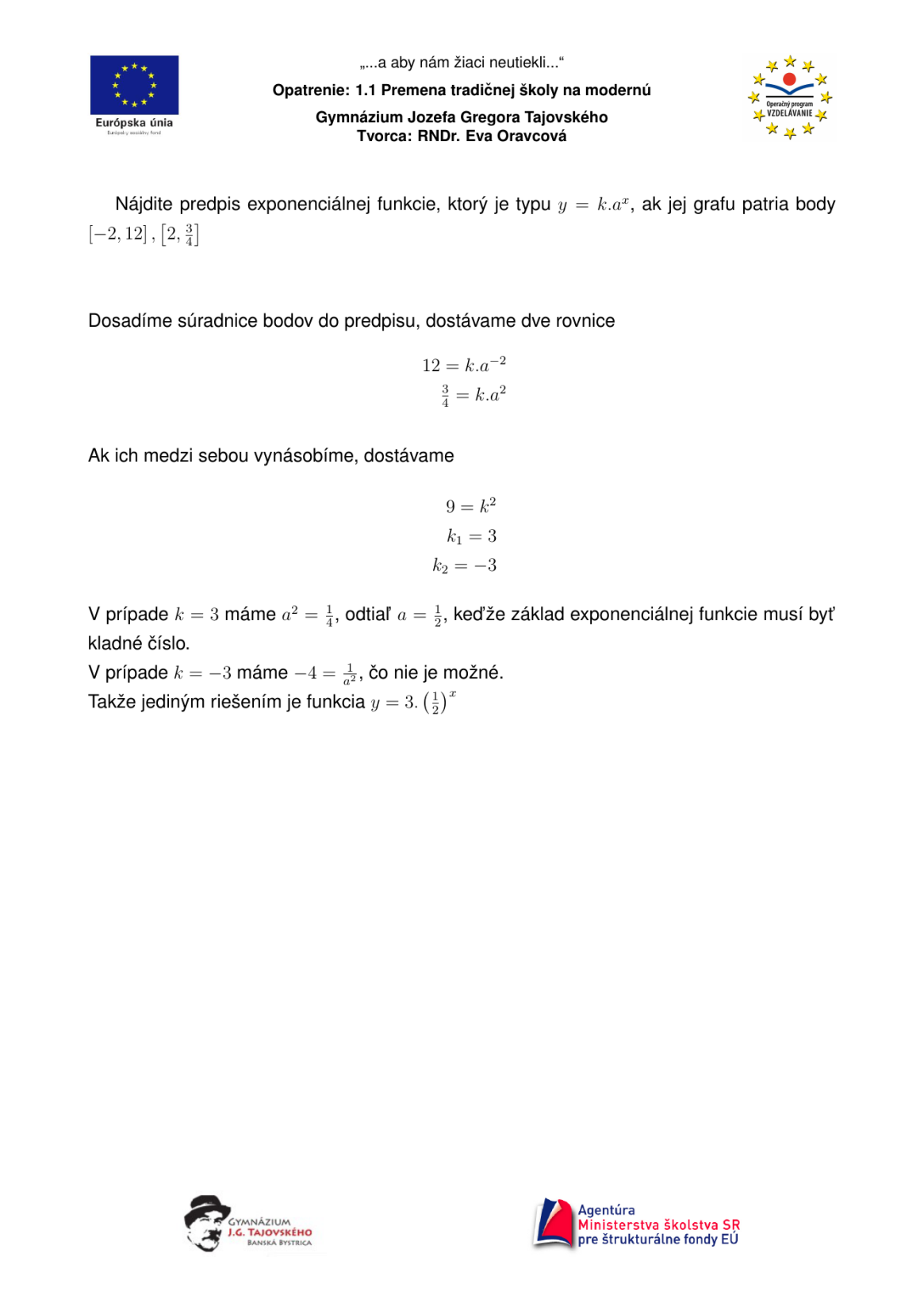 späť
koniec
Riešenie
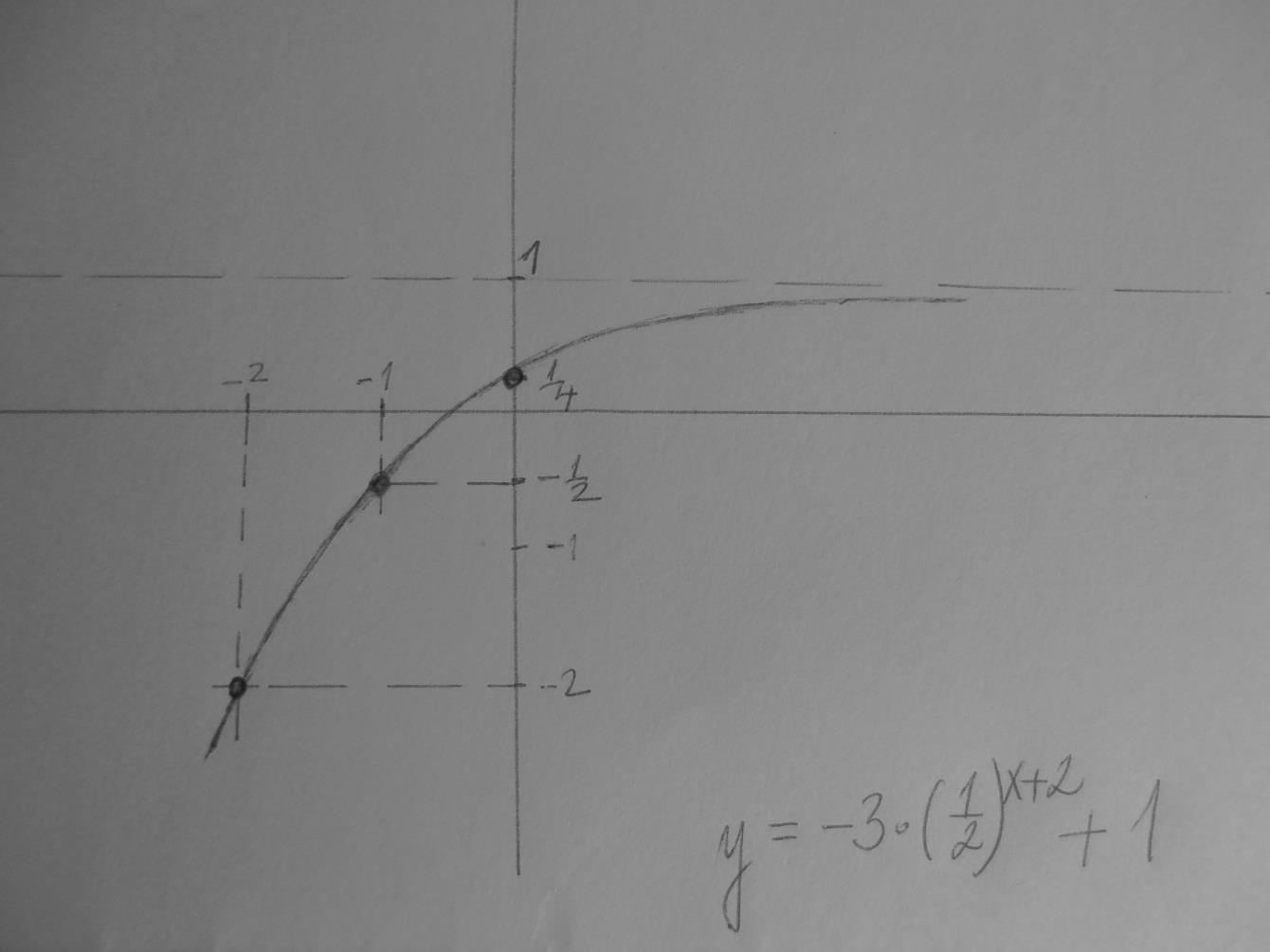 späť
koniec
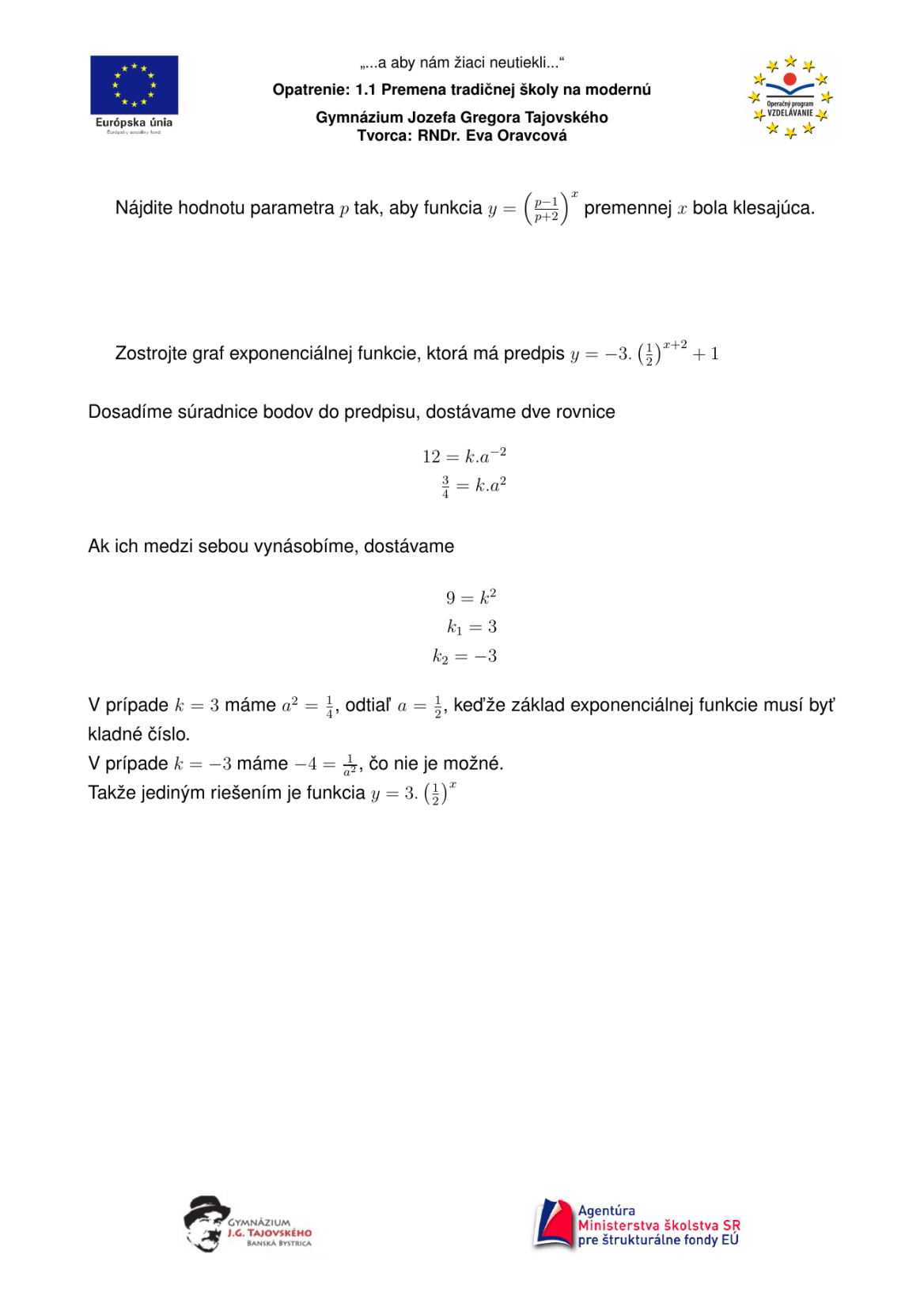 Riešenie
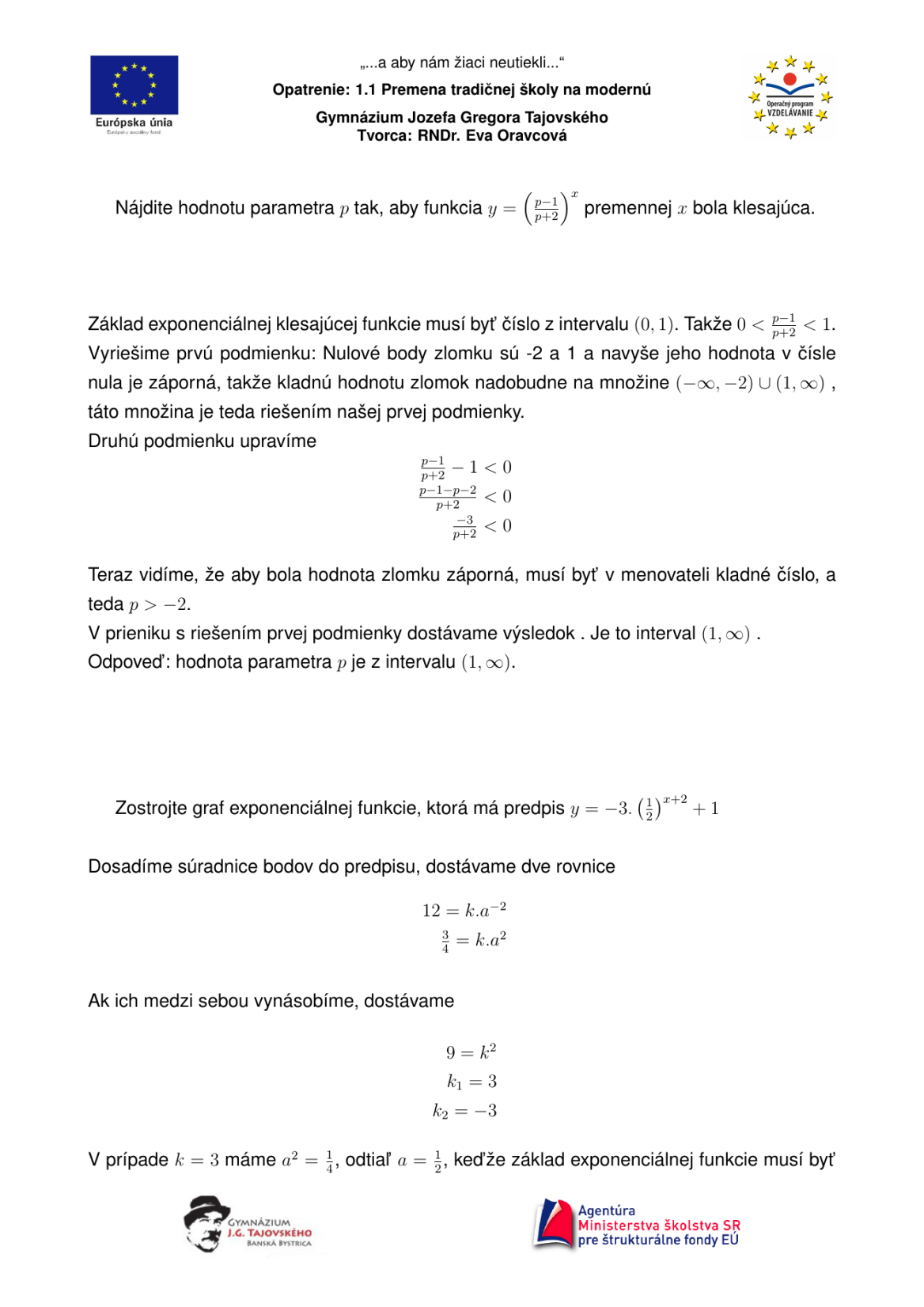 koniec
späť
Pravidlá počítania s mocninami(vyznačte správne tvrdenie)
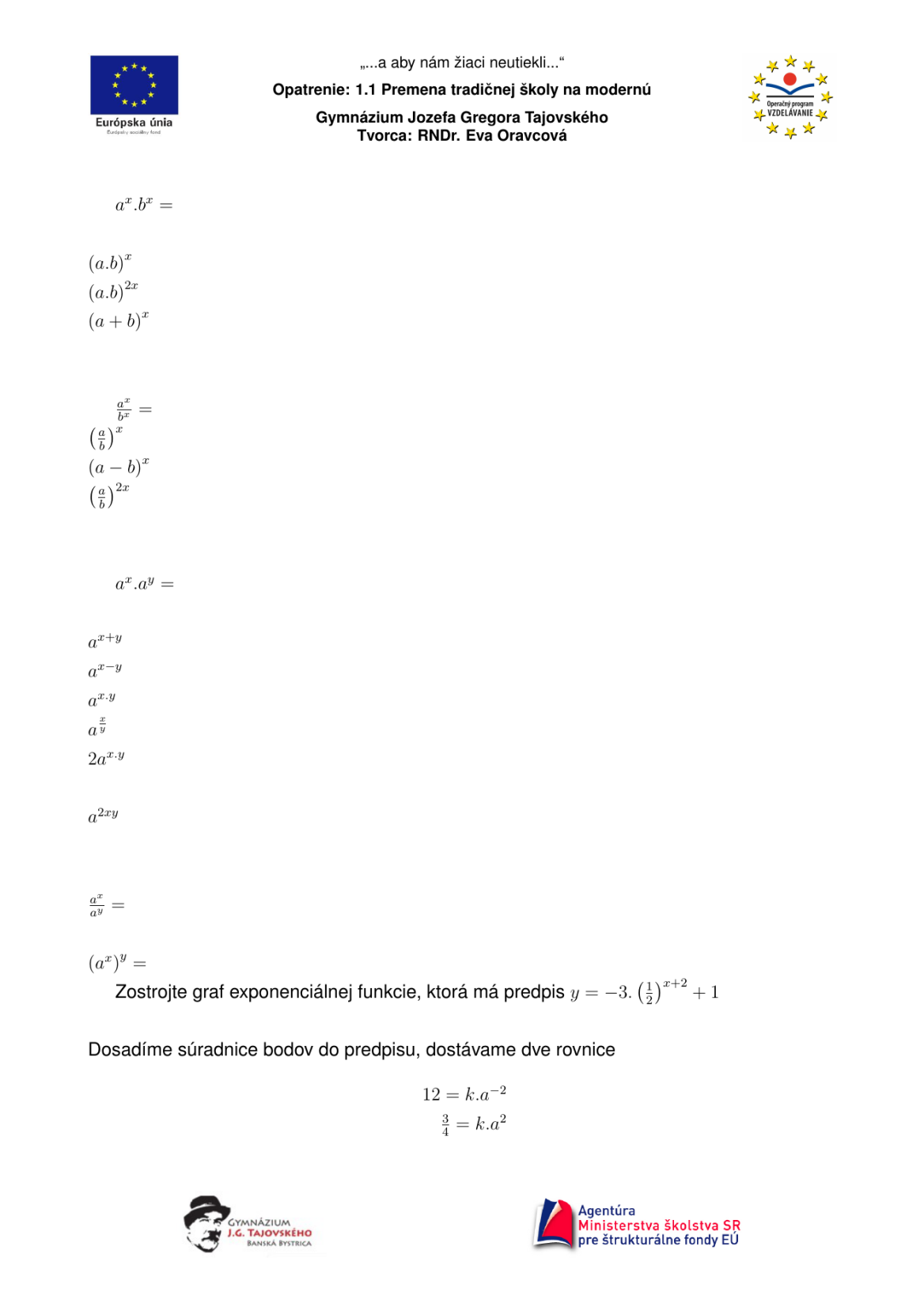 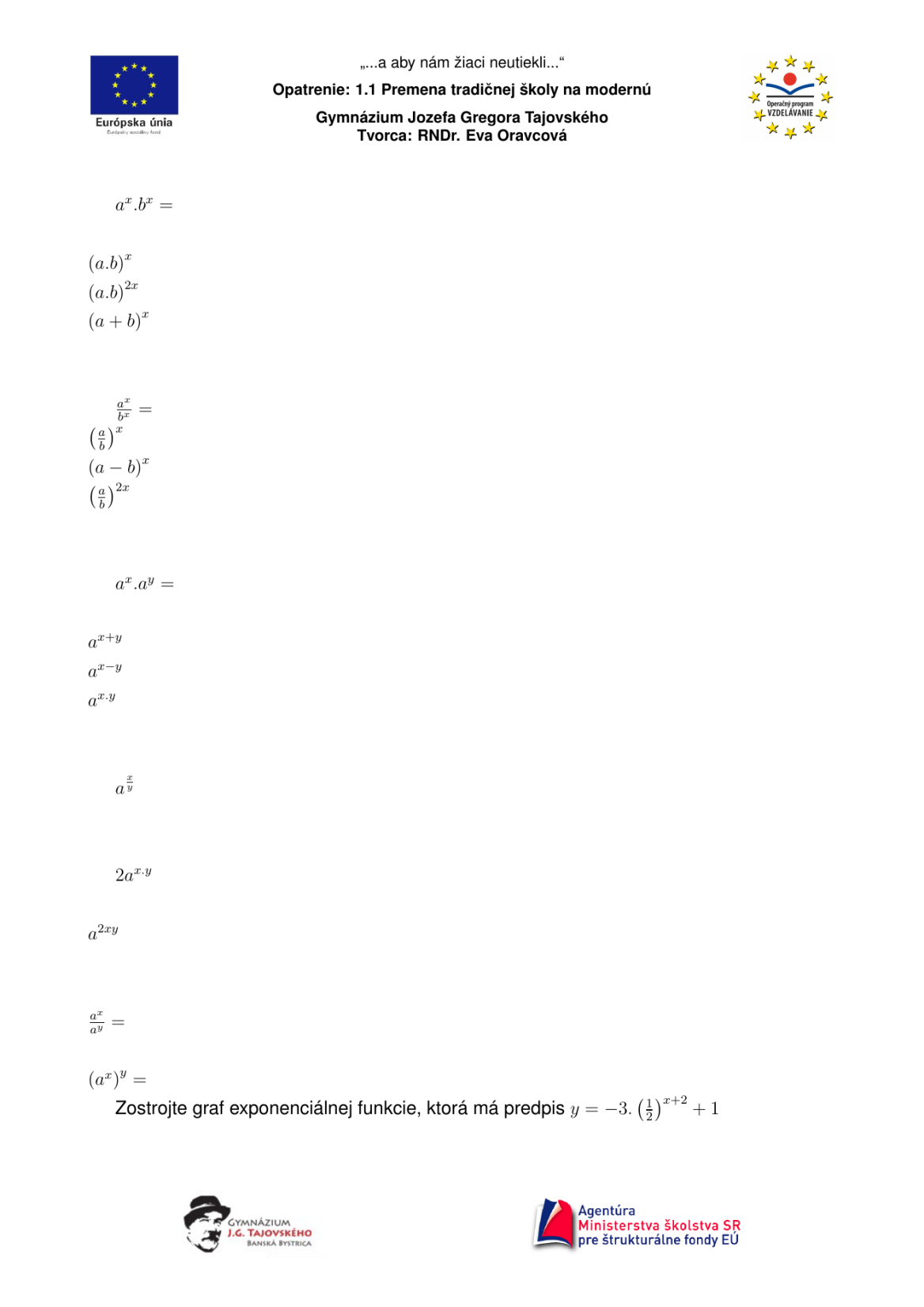 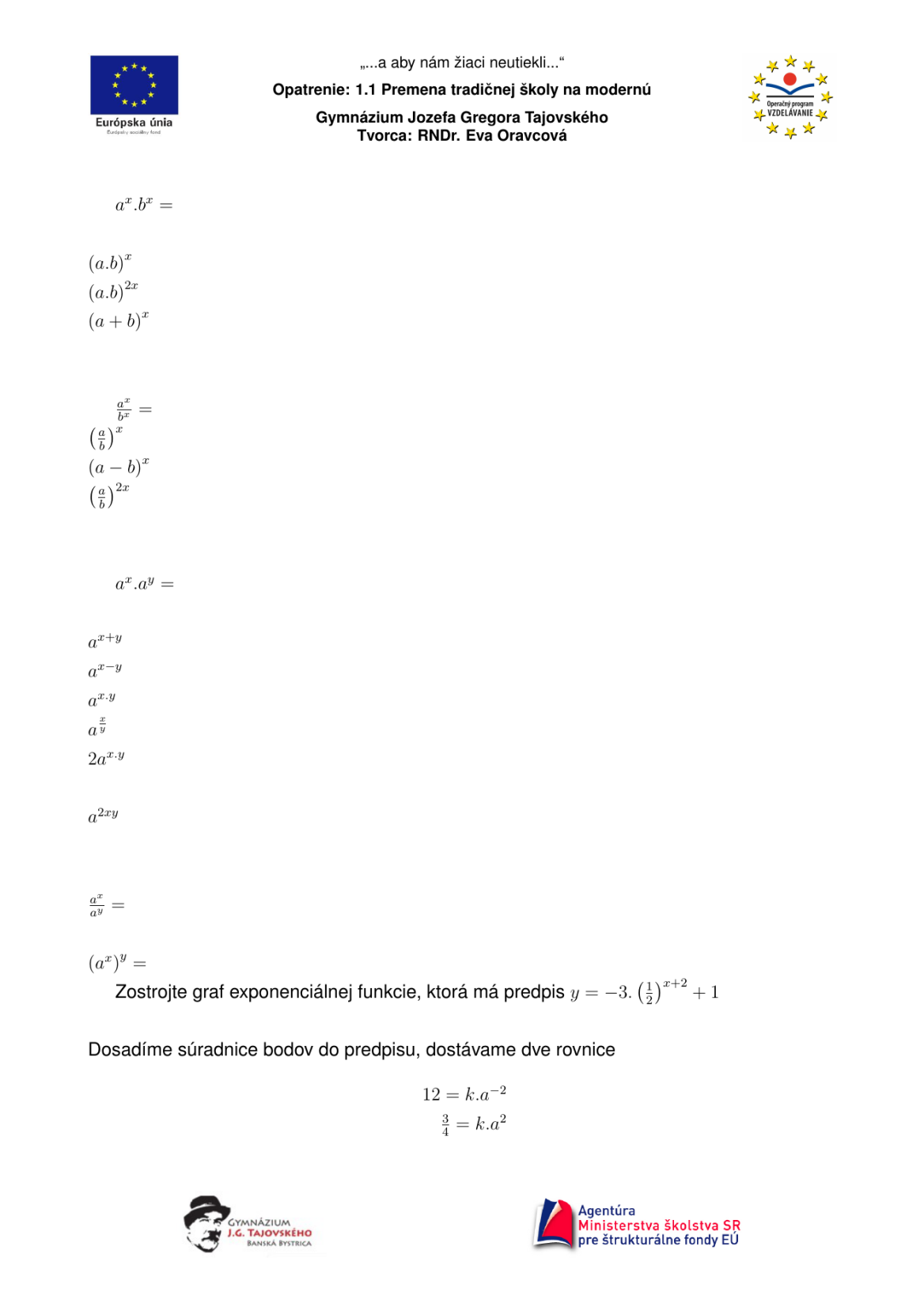 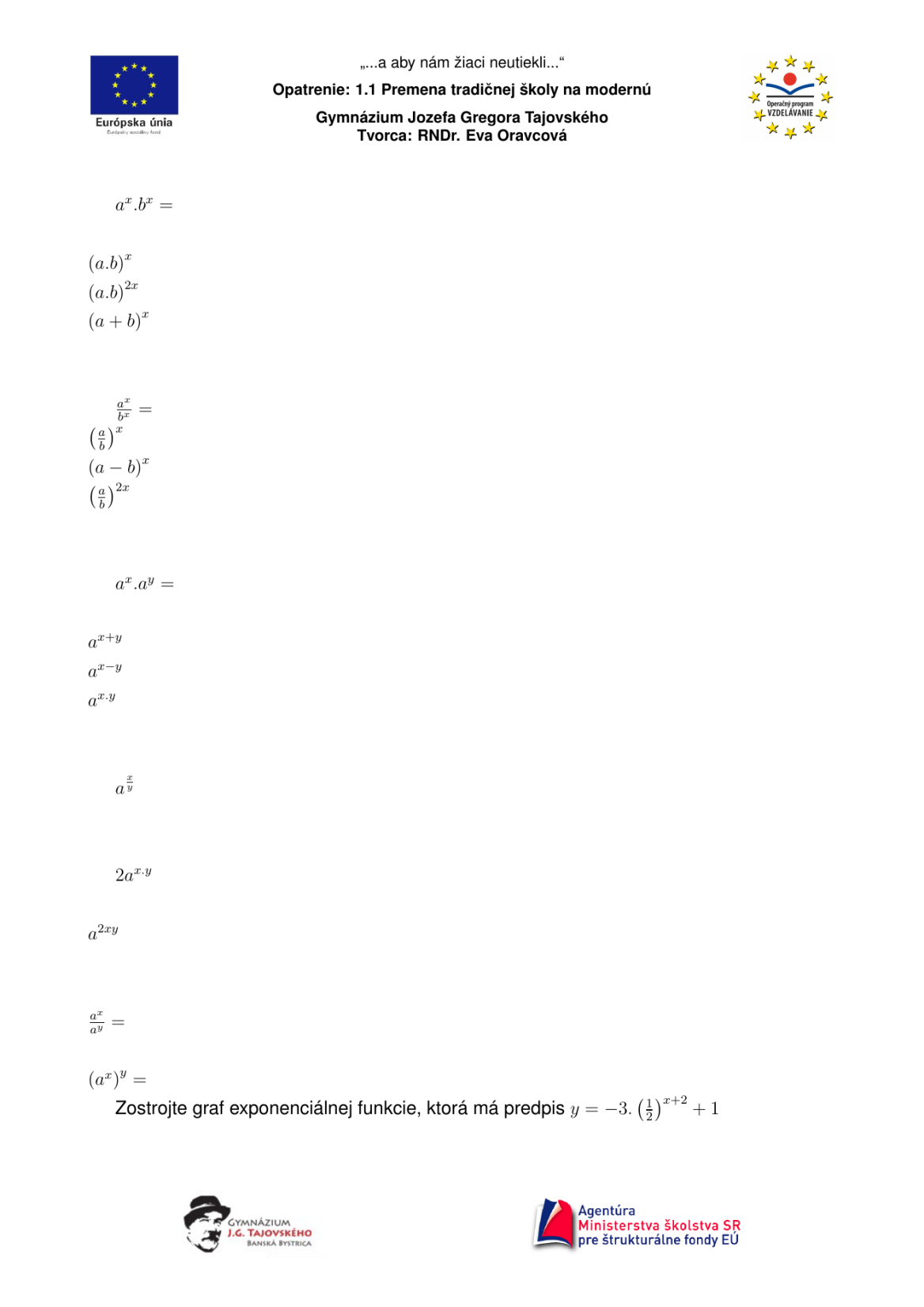 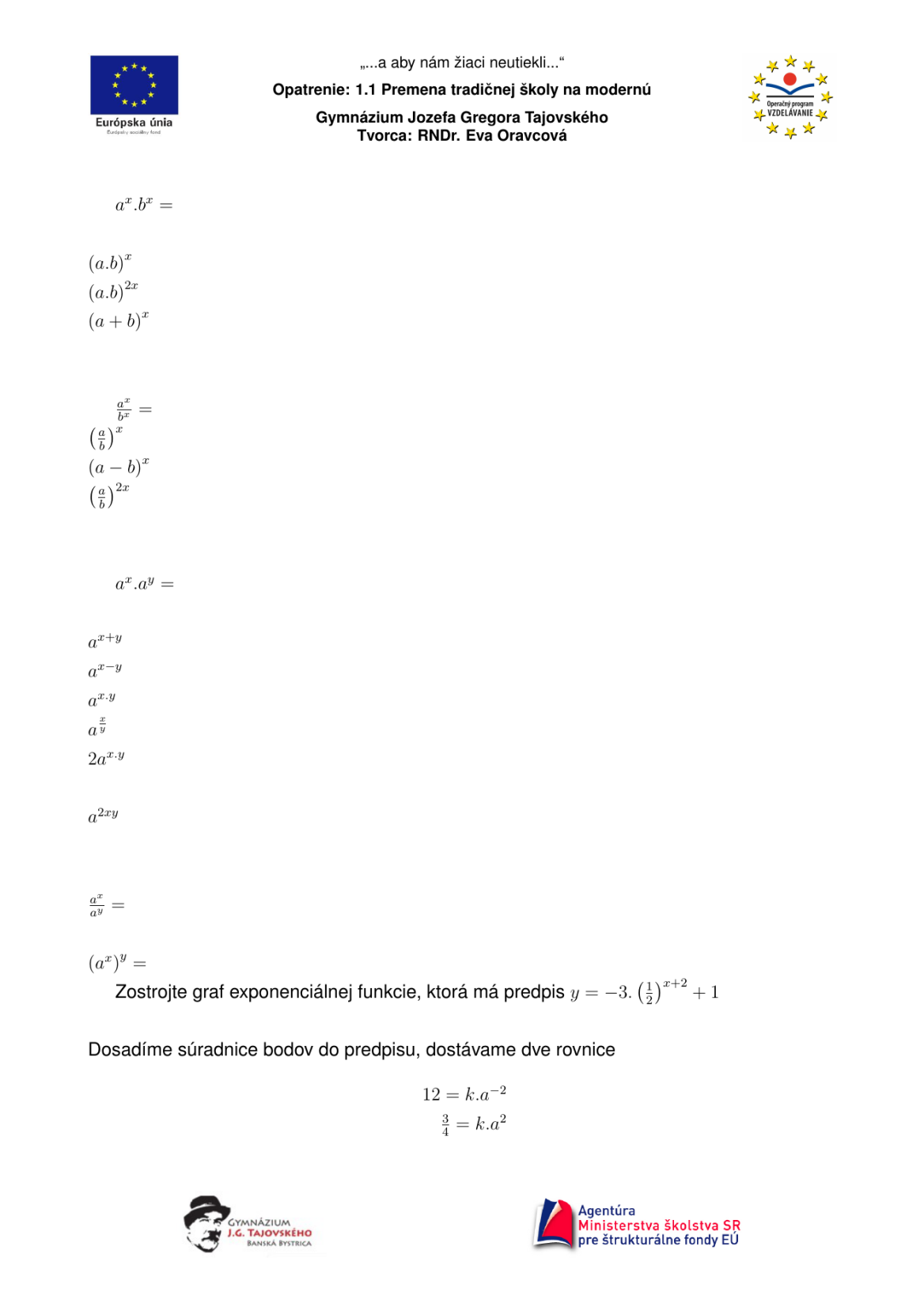 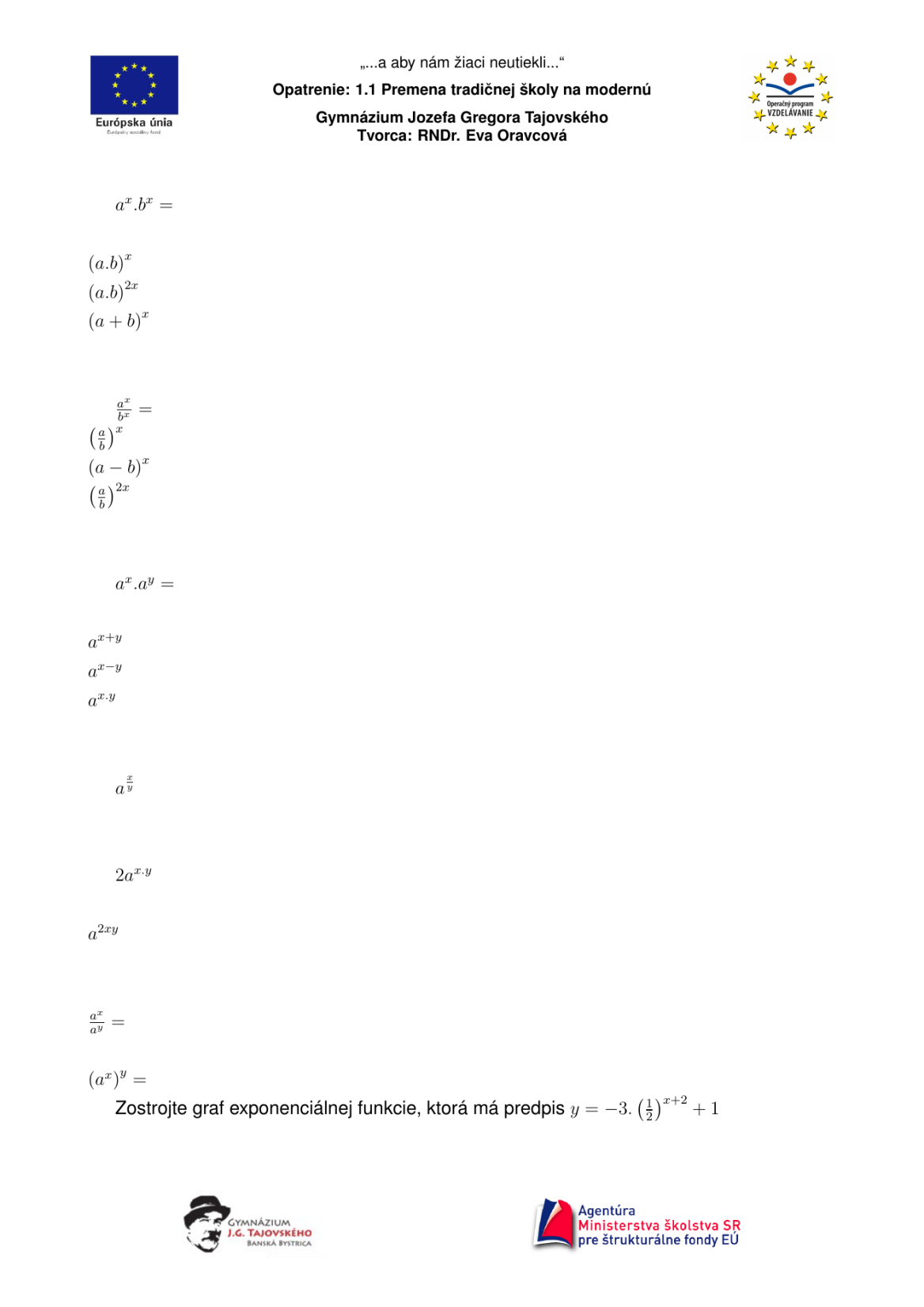 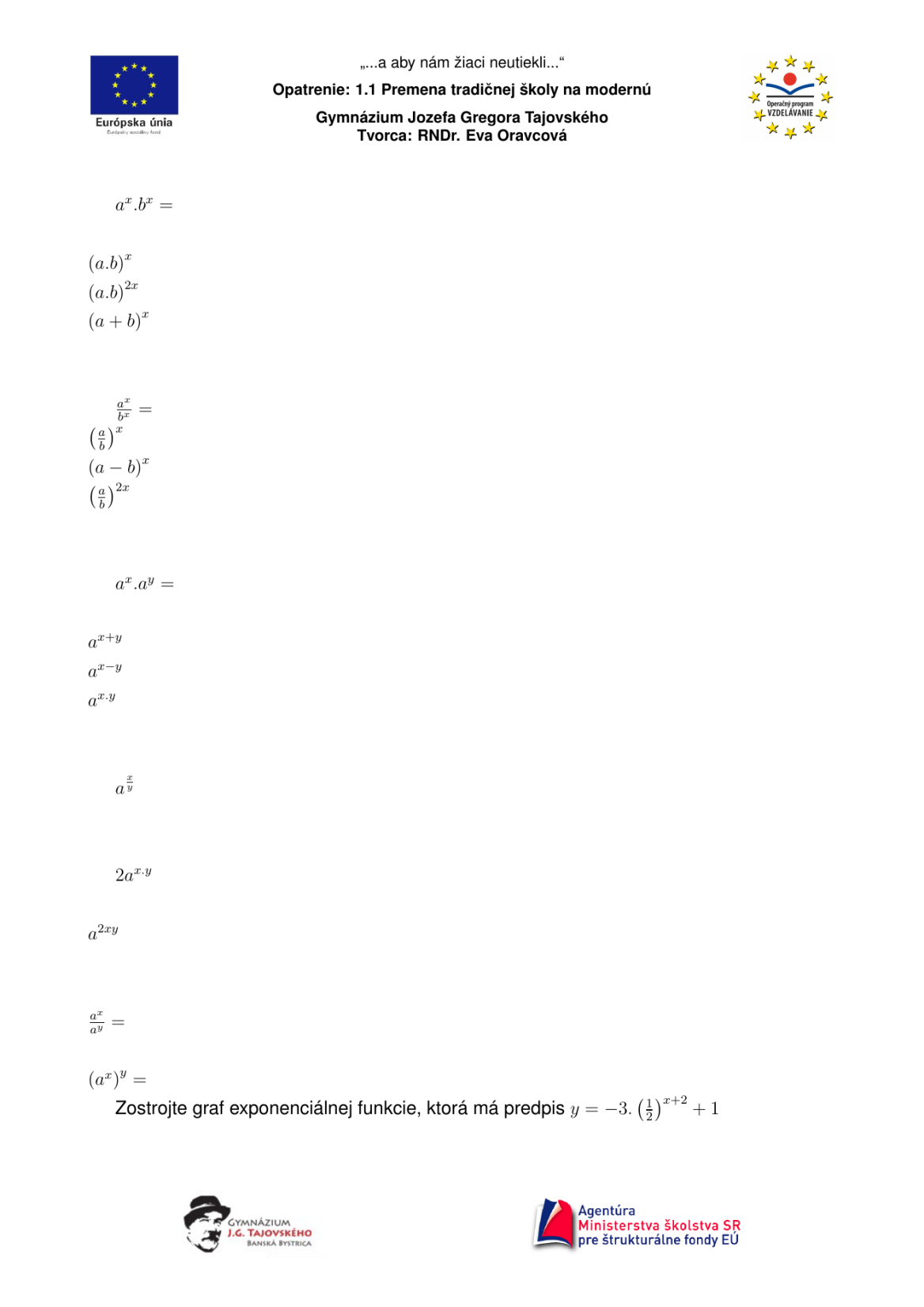 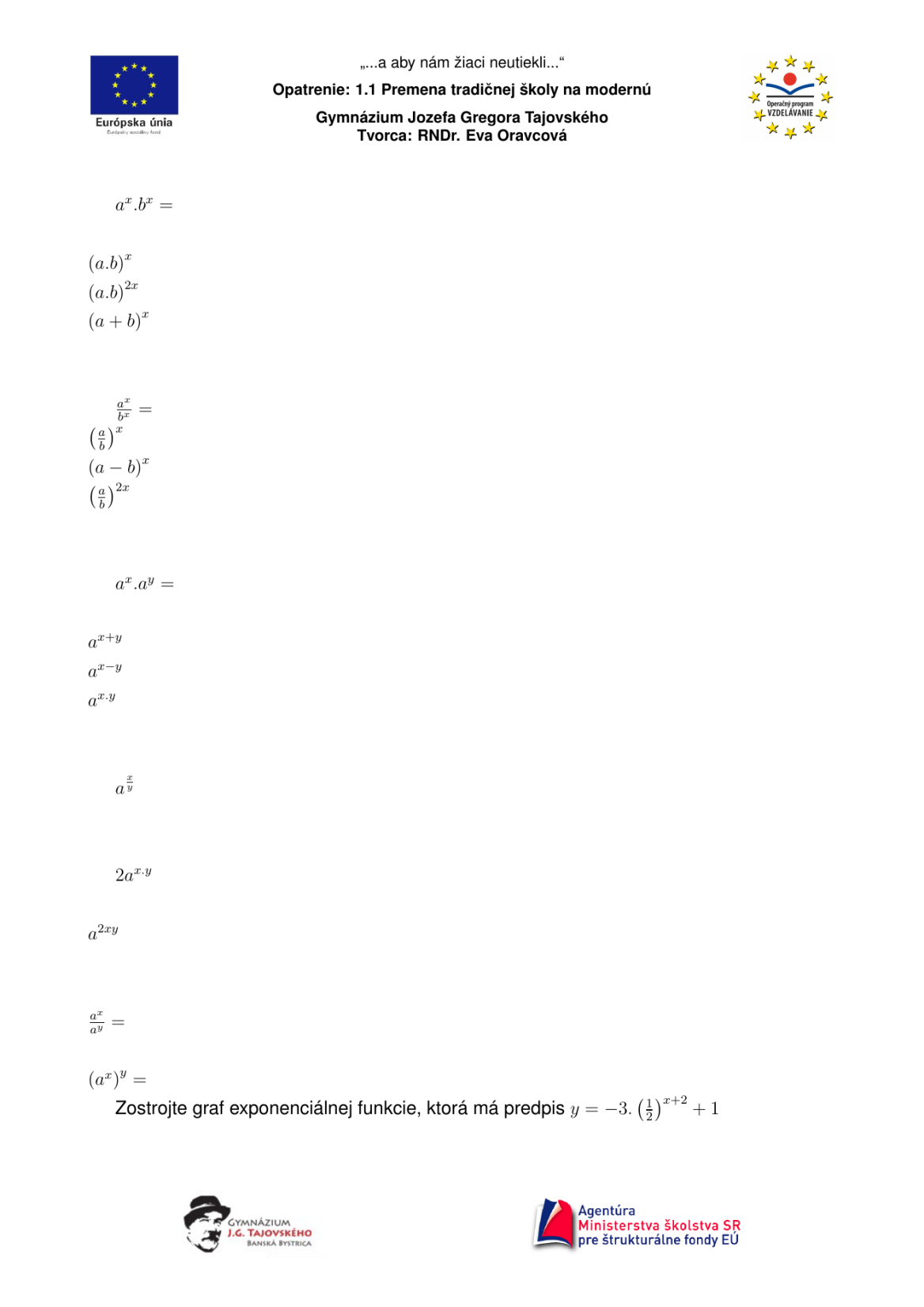 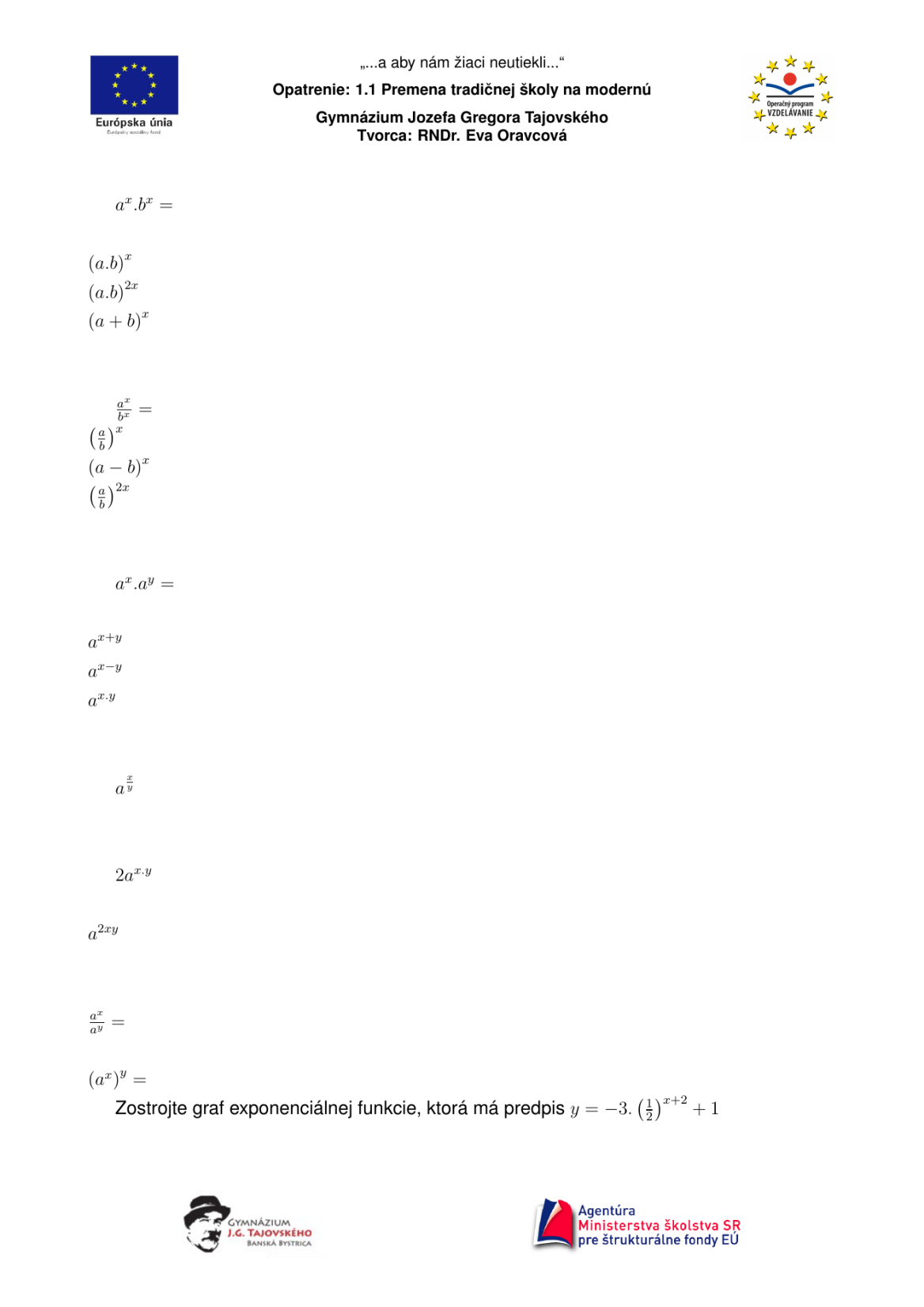 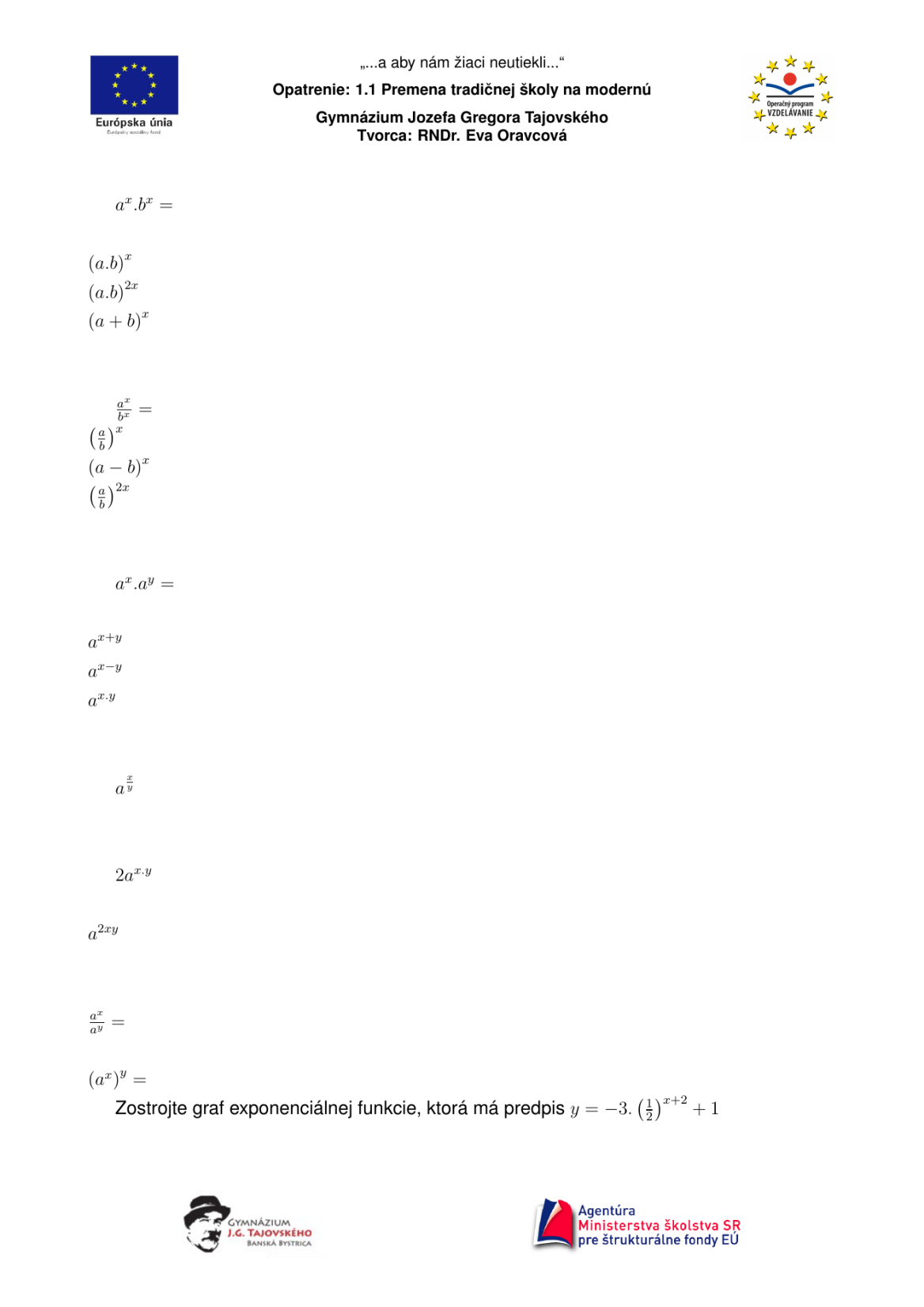 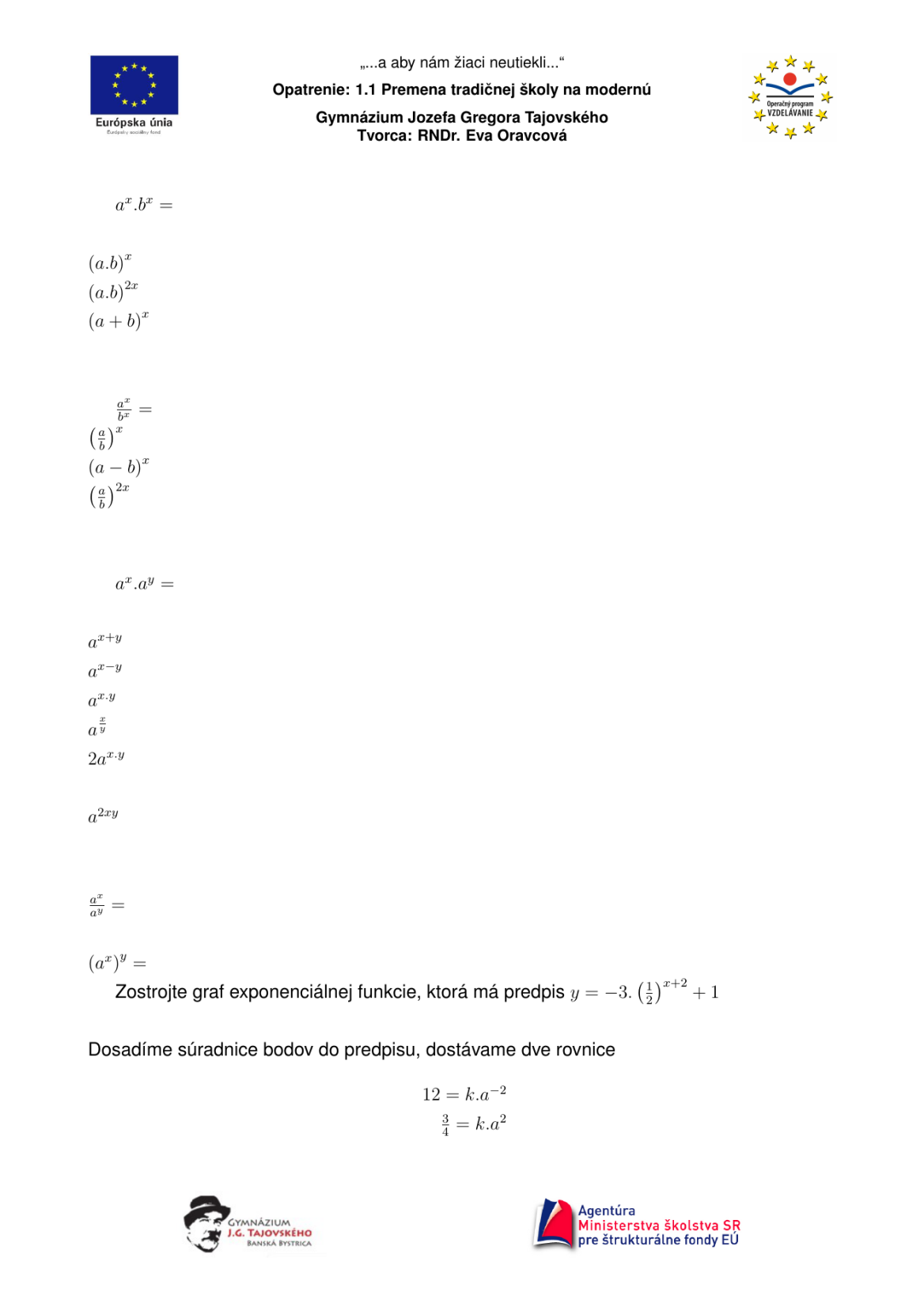 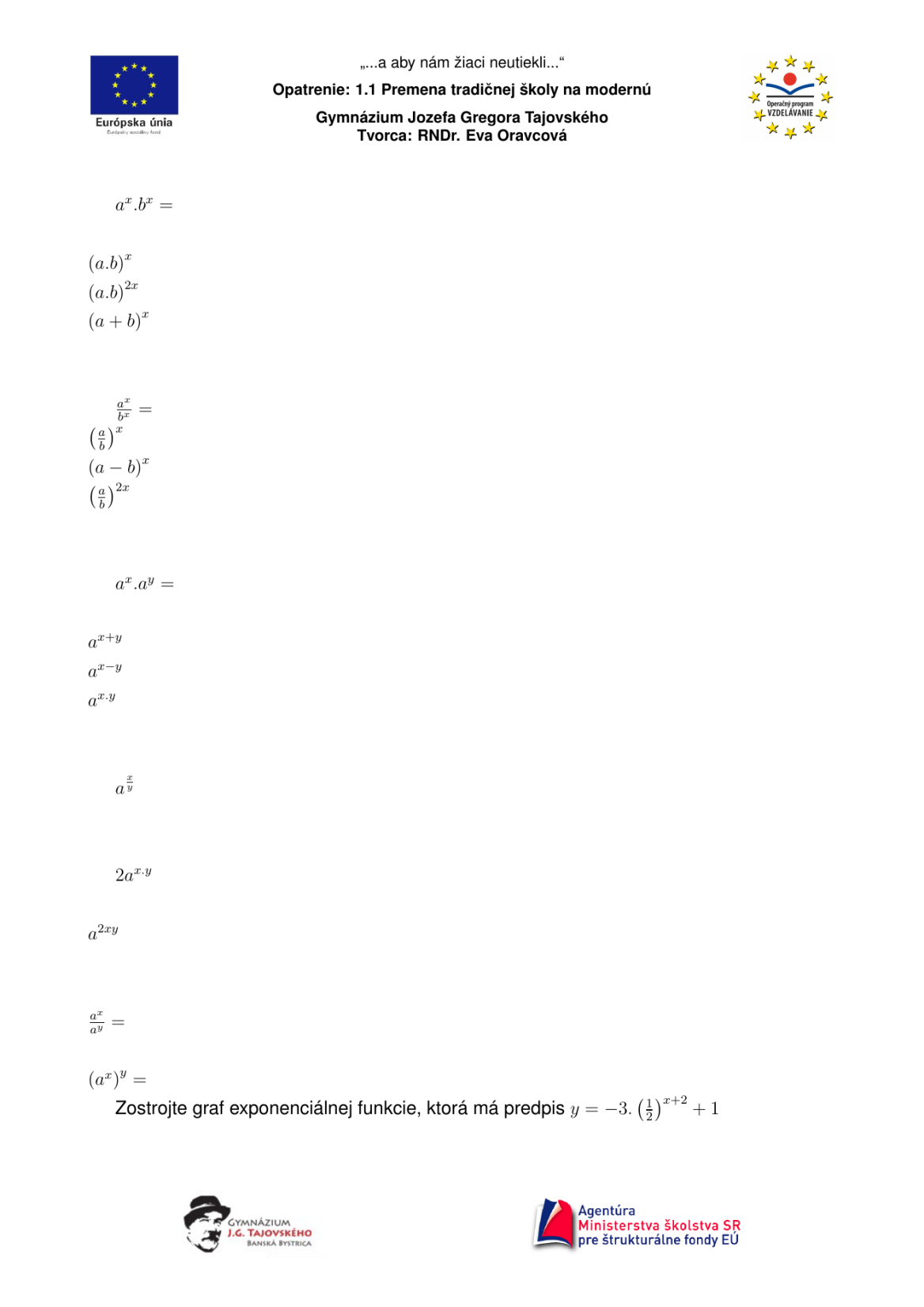 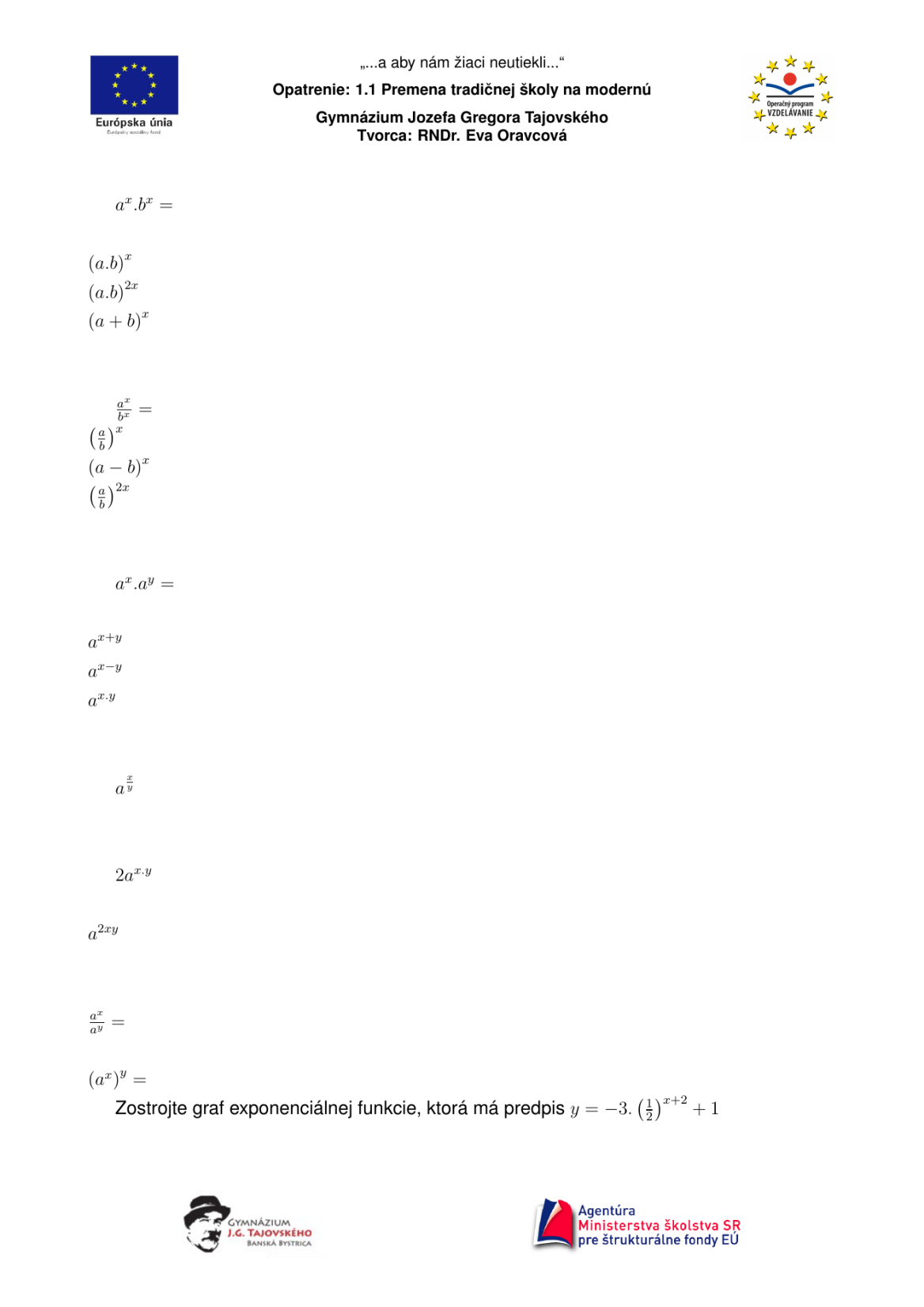 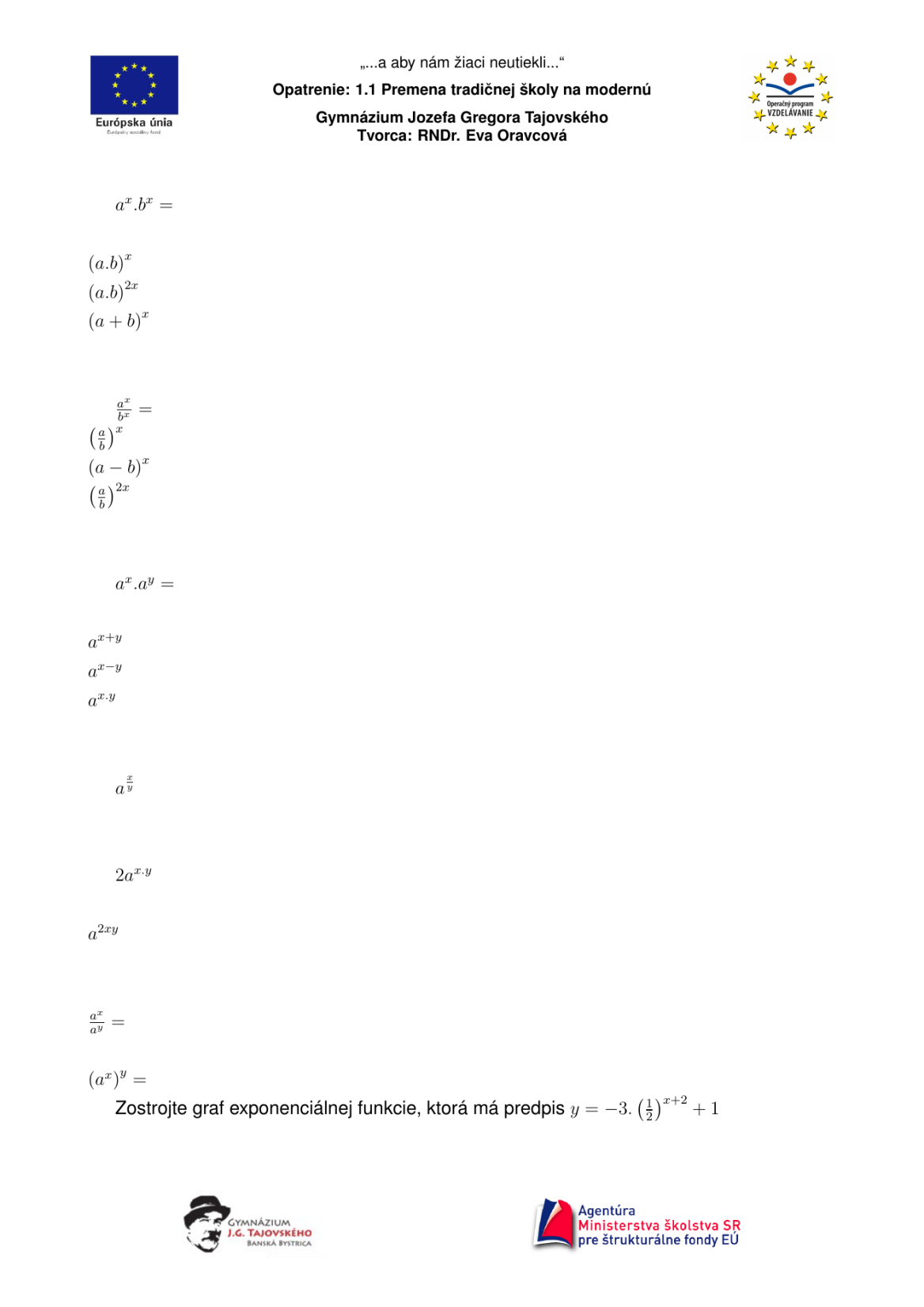 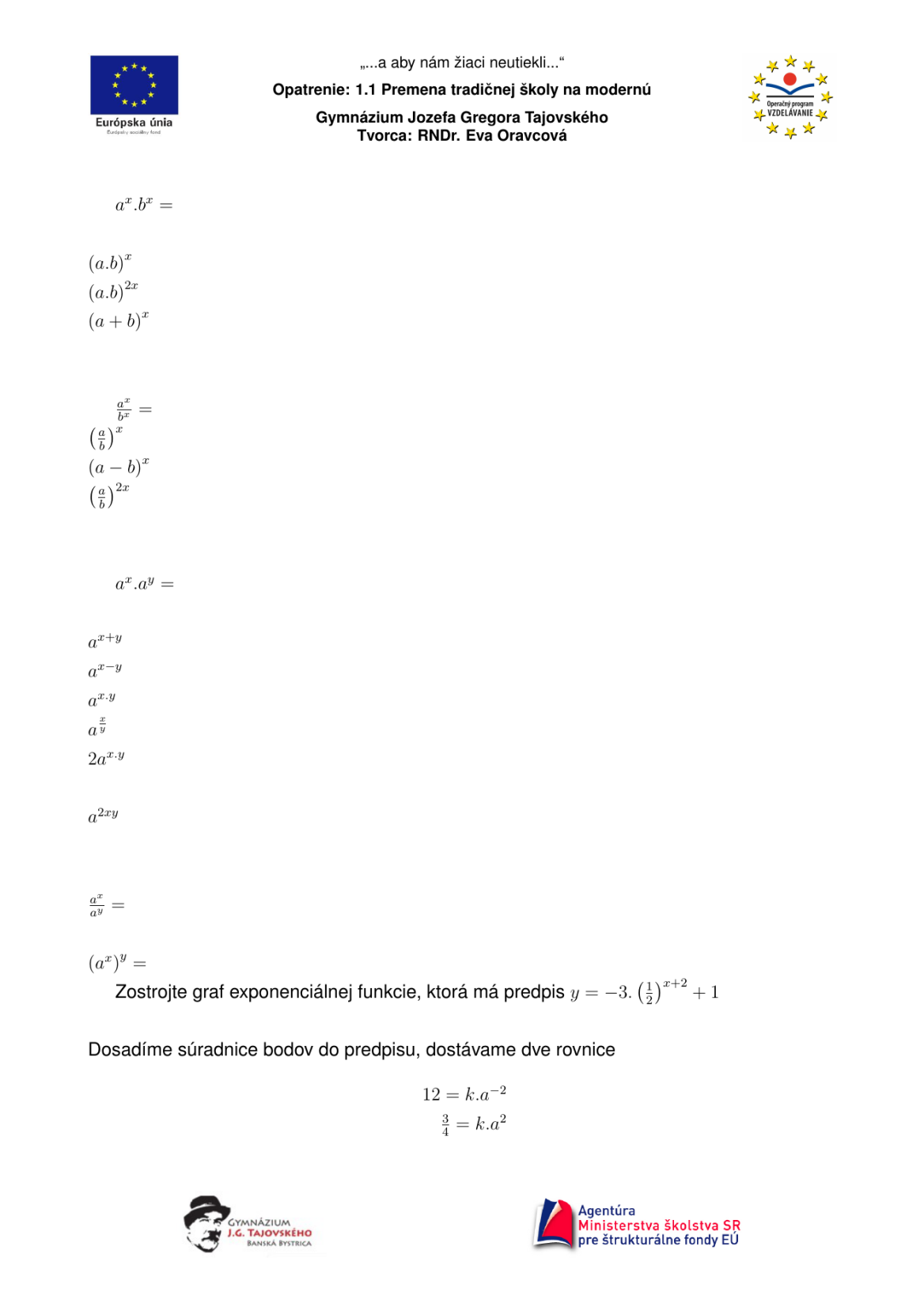 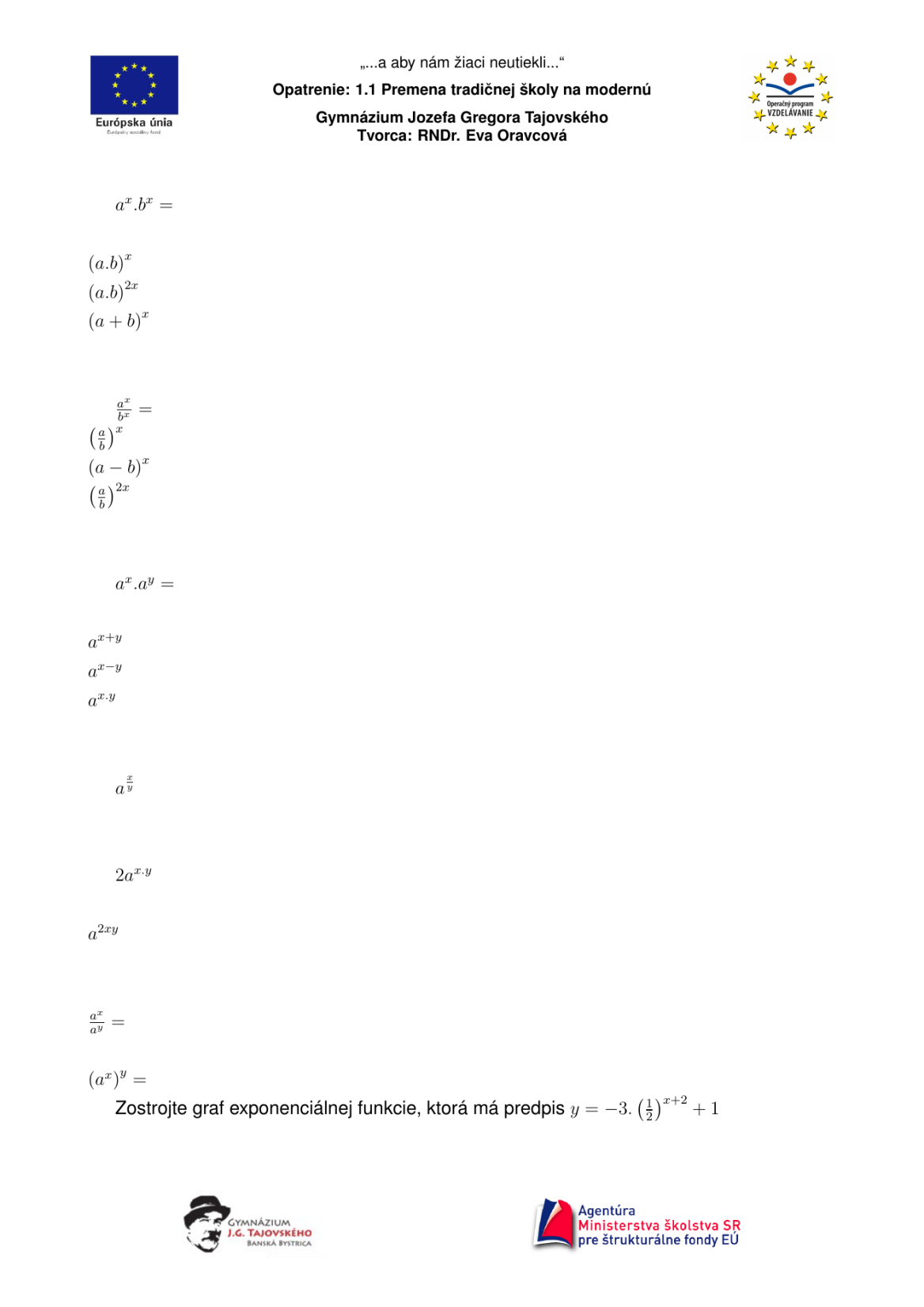 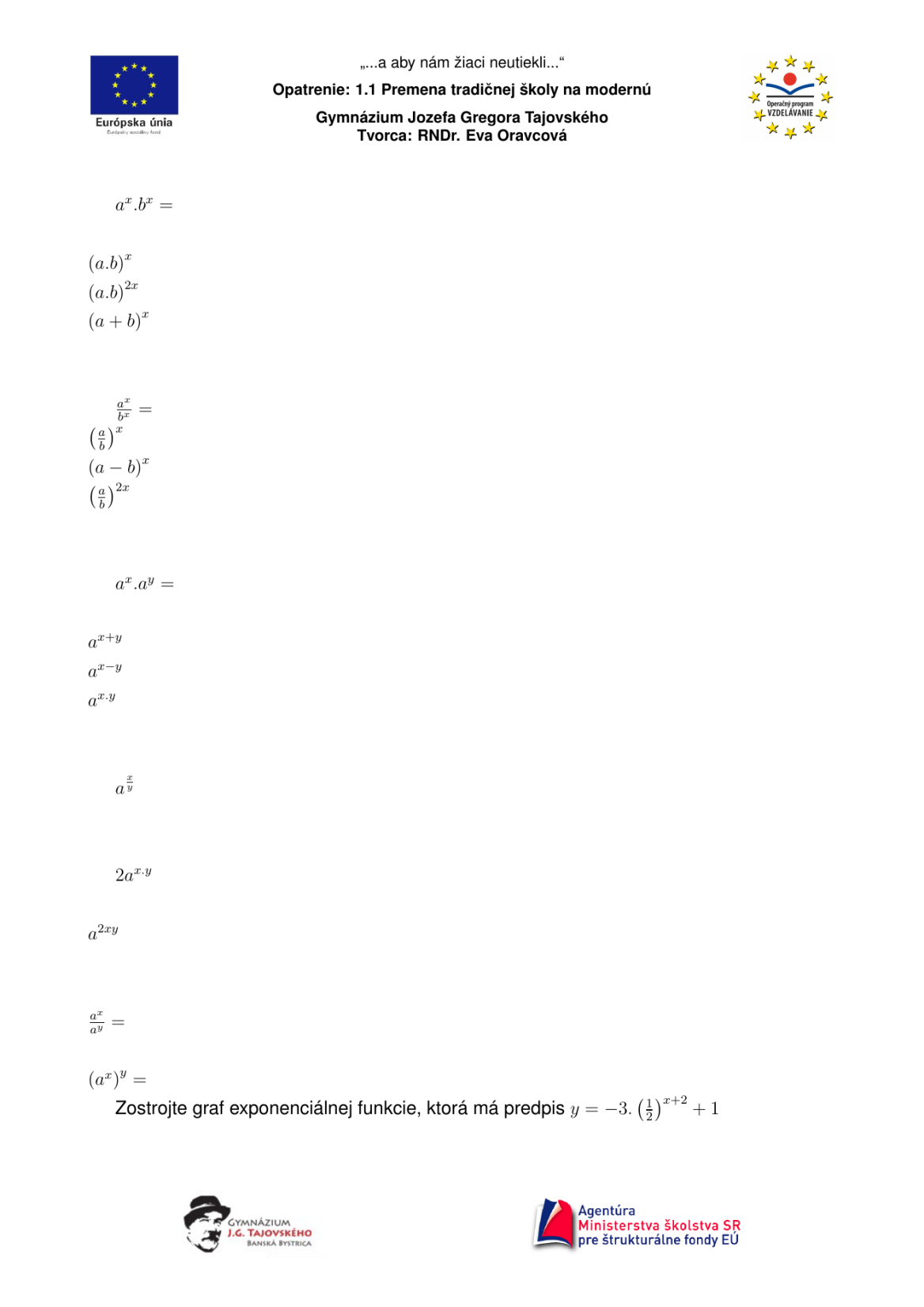 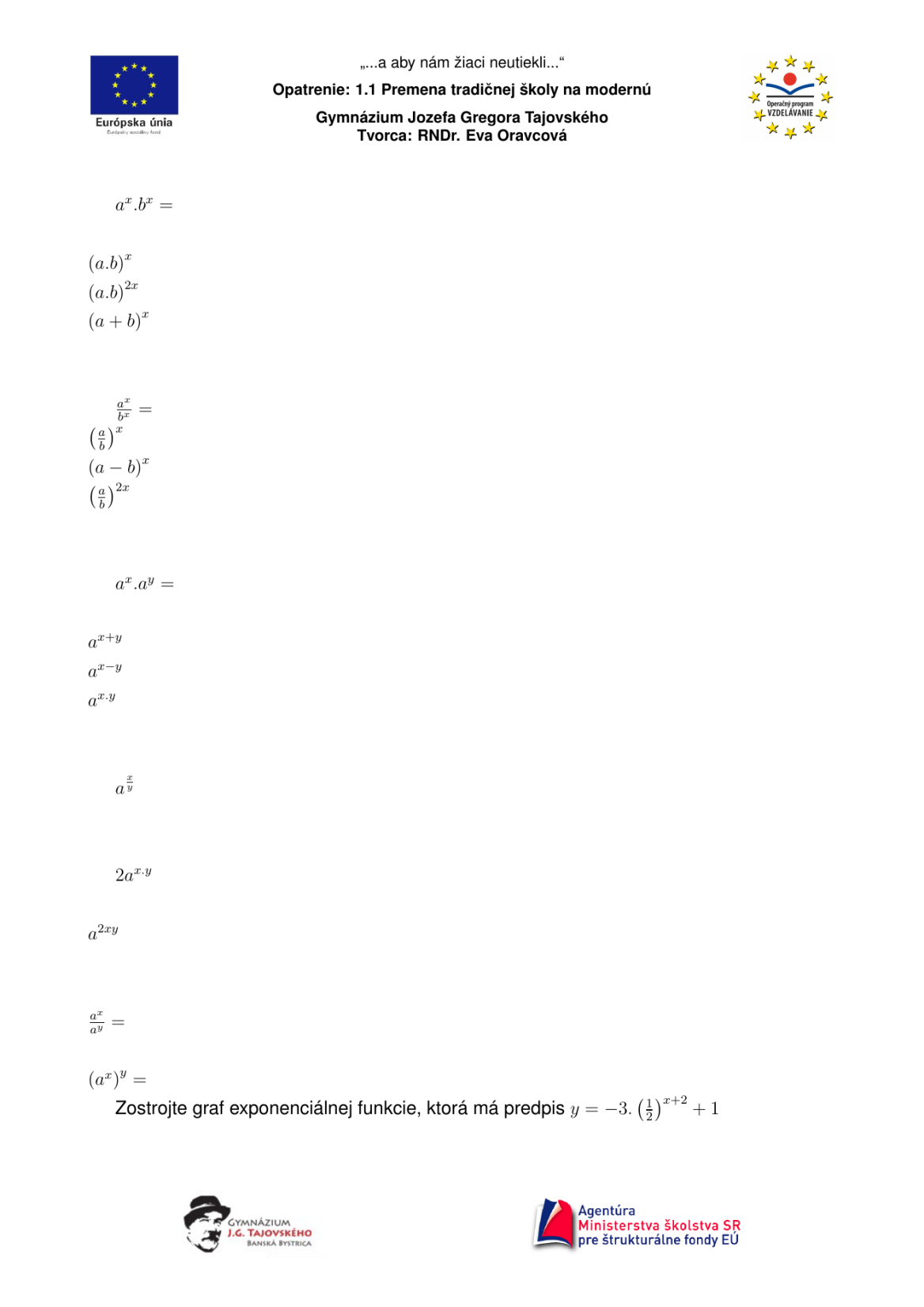 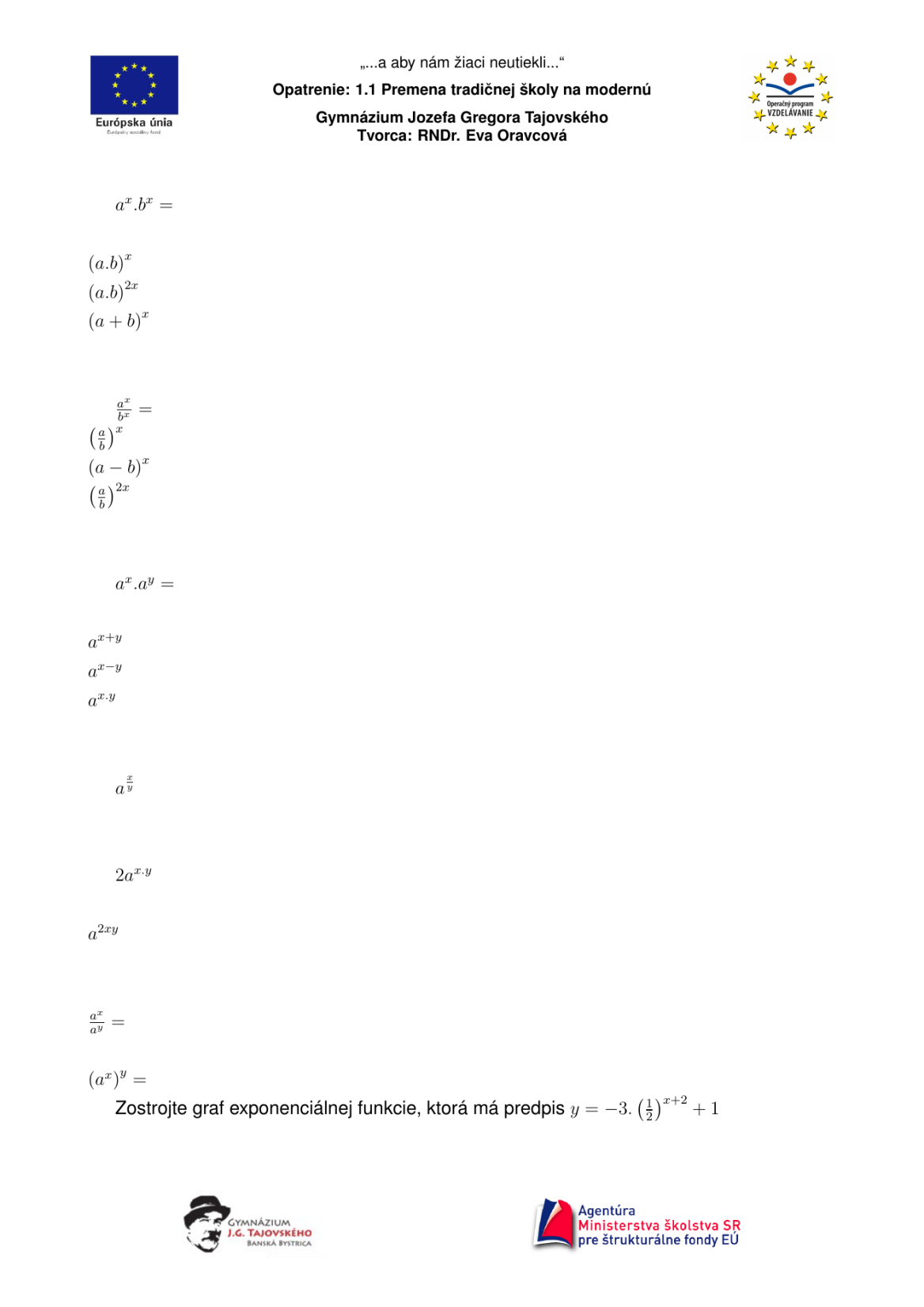 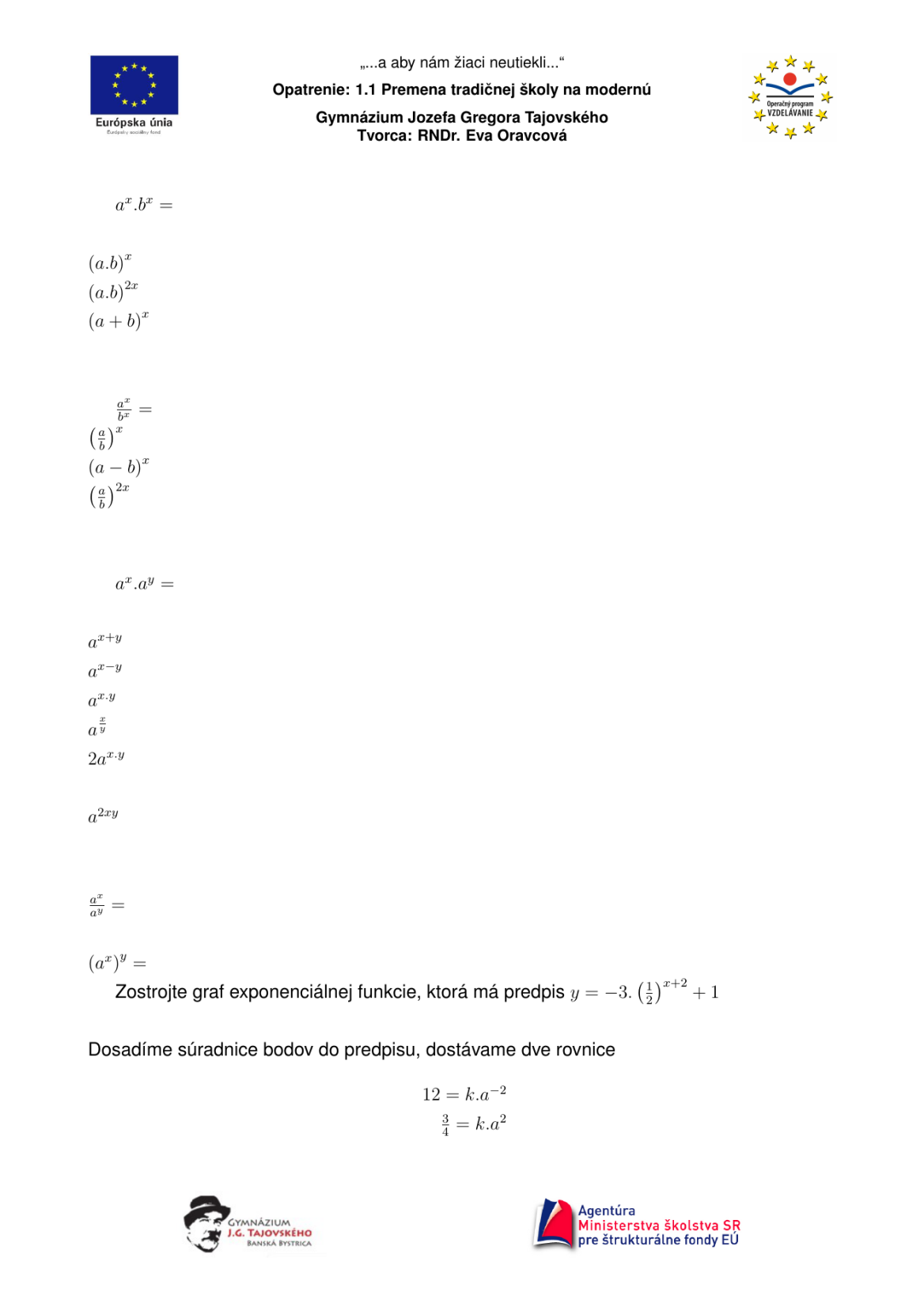 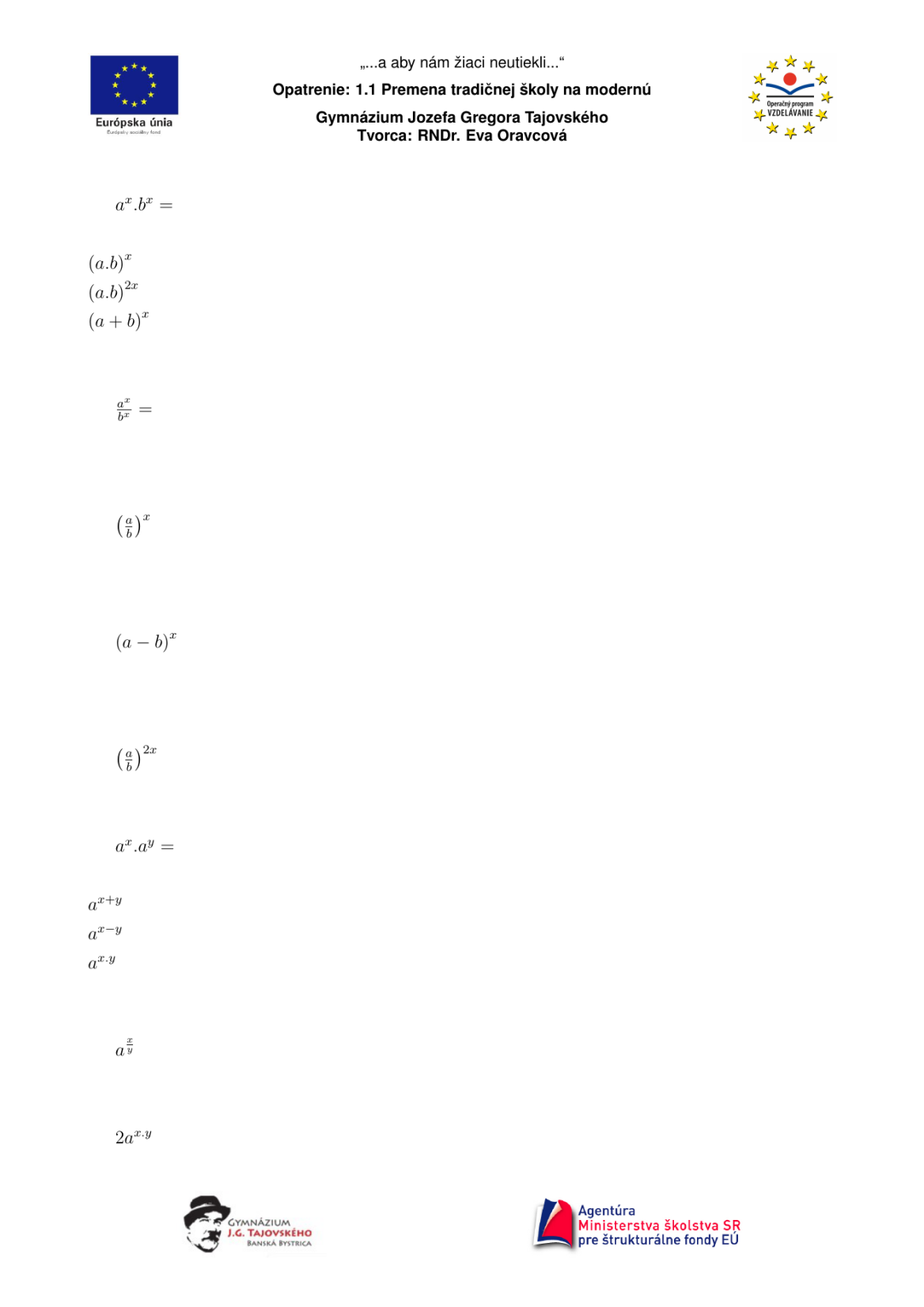 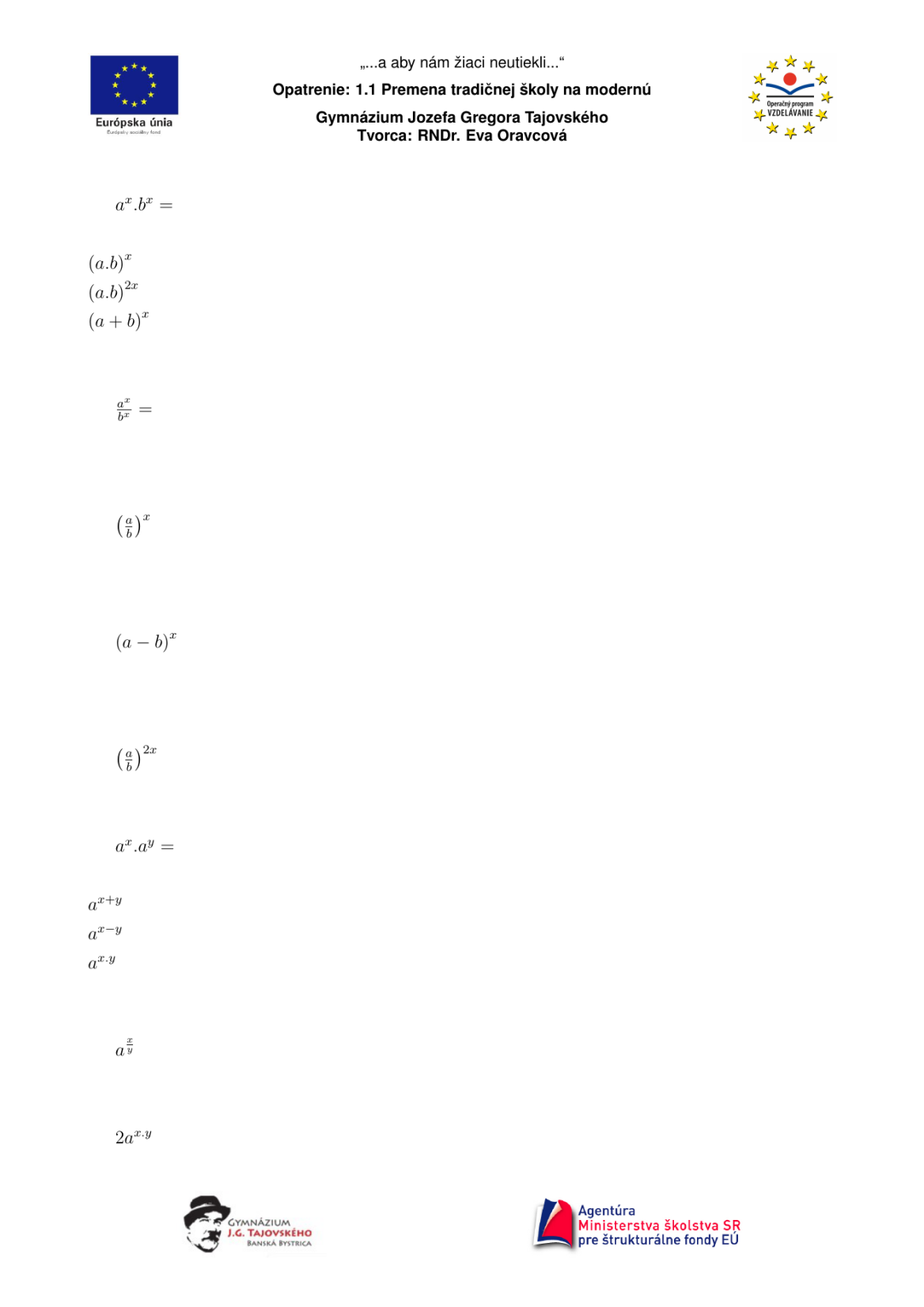 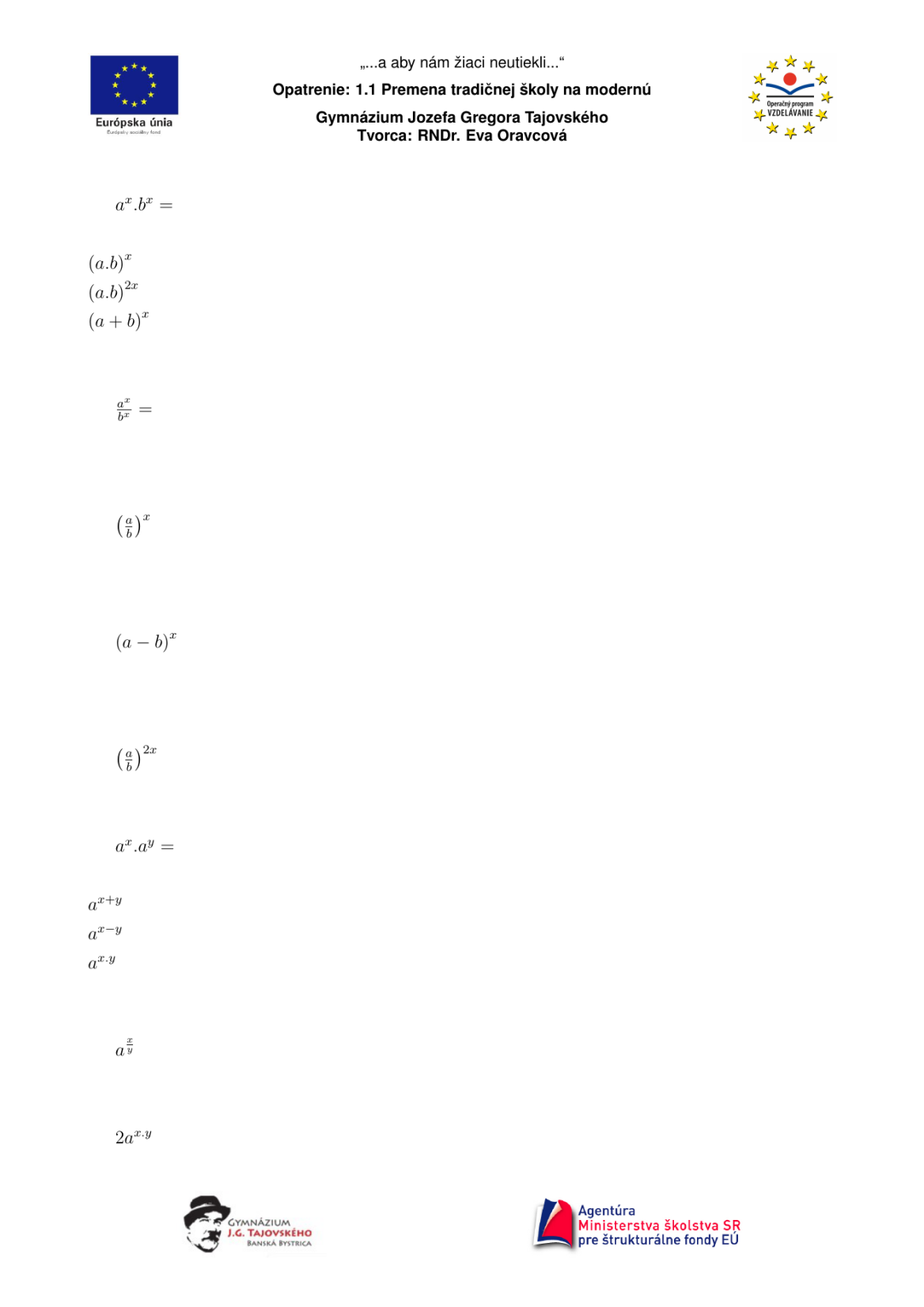 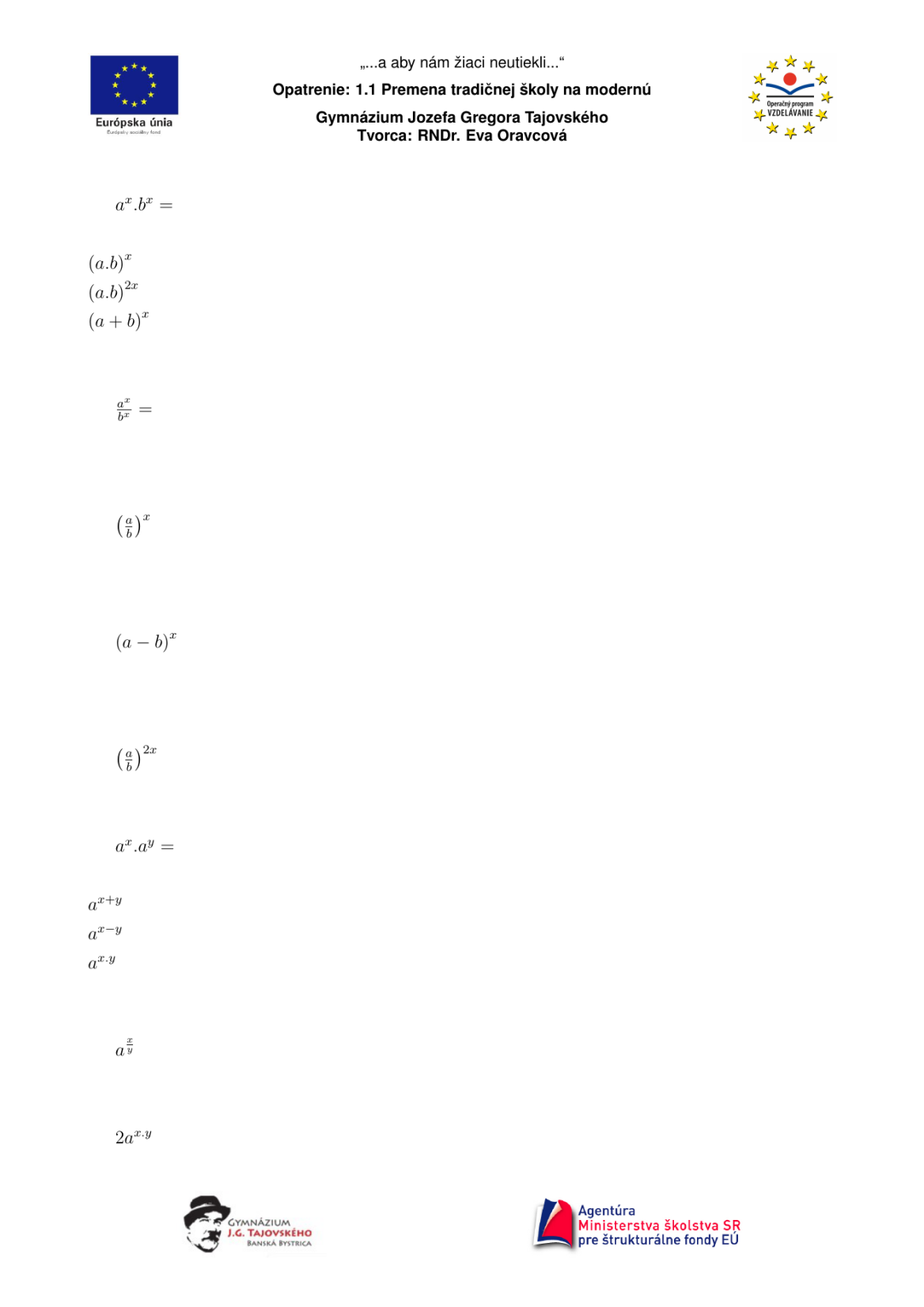 koniec
späť
ďalej
Exponenciálna rovnica
Rieš rovnice
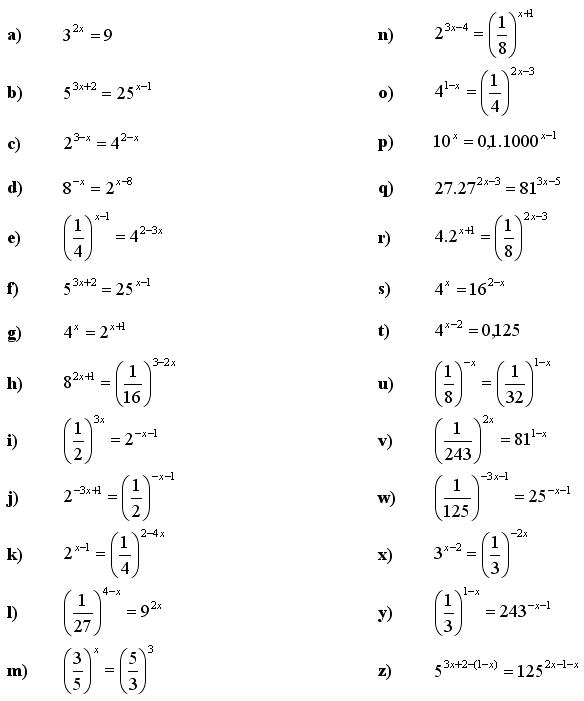 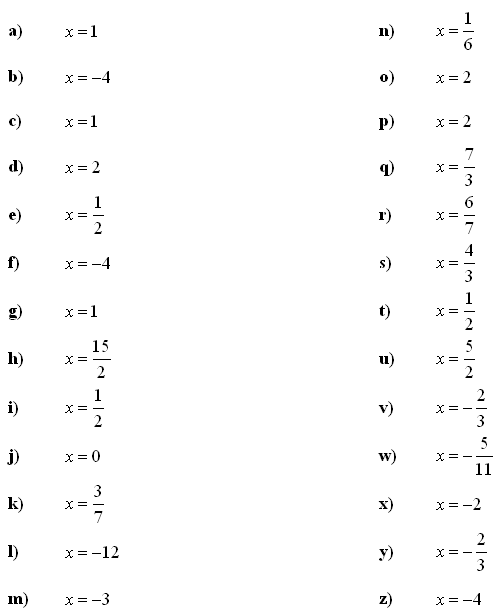 Riešenie:
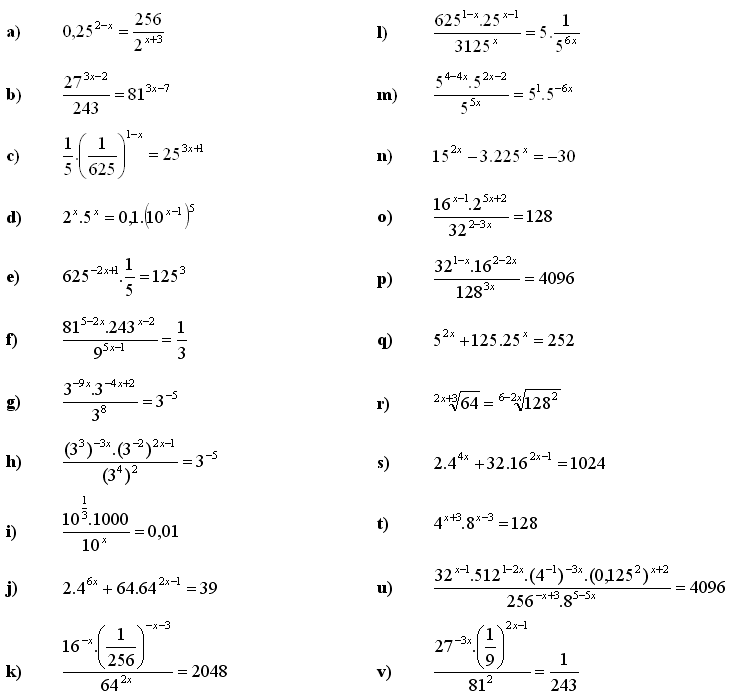 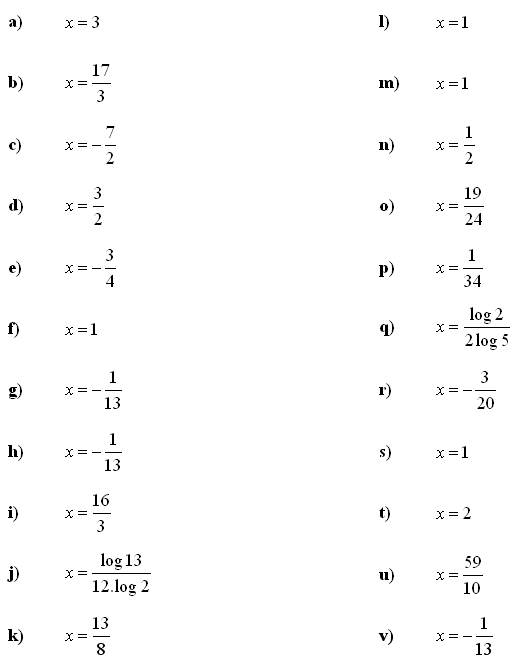 Riešenie:
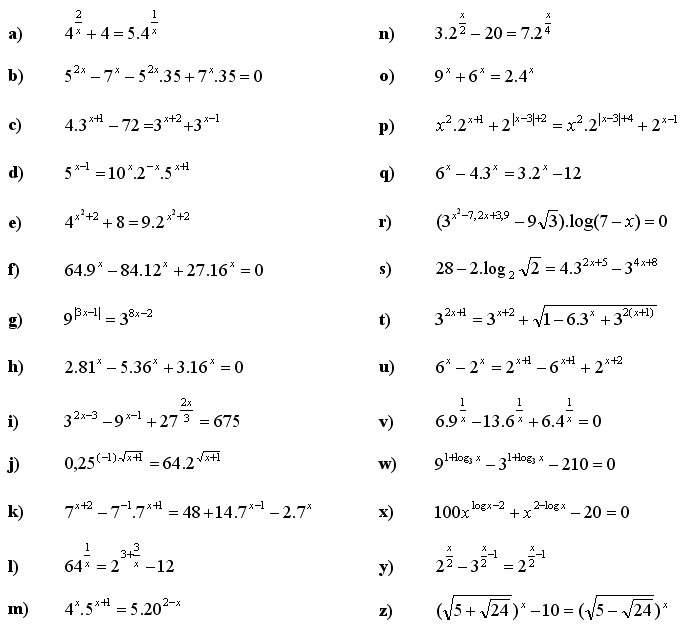 Riešenie:
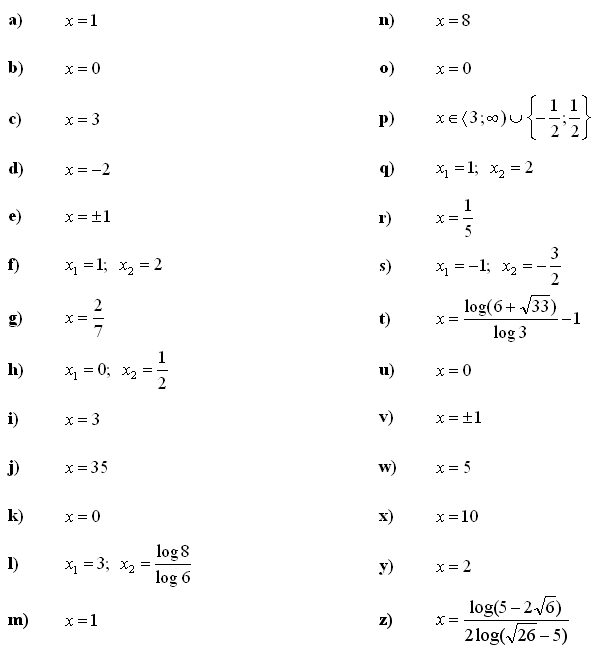 koniec
ďalej
späť
Logaritmická funkcia
Log funkcia je periodická
Def obor log funkcie sú kladné čísla
Je definovaná ako inverzná funkcia k exponenciálnej funkcii.
Graf logaritmickej funkcie so základom väčším ako 1:
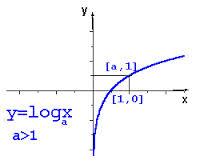 Graf logaritmickej funkcie so základom menším ako 1:
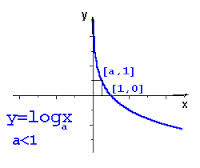 Nájdi nepravdivé tvrdenie:
Je to:
späť
ďalej
koniec
základné vlastnosti logaritmov
Nech
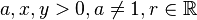 Potom platí:
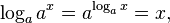 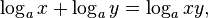 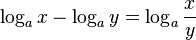 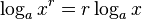 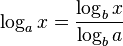 späť
ďalej
koniec
Logaritmy – úlohy na precvičenie
Logaritmická rovnica má neznámu v argumente logaritmickej funkcie
Výpočet a úprava logaritmických výrazov
Riešenie logaritmických rovníc
Logaritmus čísla x pri základe a je také číslo y, pre ktoré platí ay = x. Určiť logaritmus čísla x pri základe a znamená nájsť také číslo y, ktorým treba umocniť základ, aby sme dostali číslo x.
koniec
späť
ďalej
-2
K jednotlivým zadaniam priraď správne riešenia
1
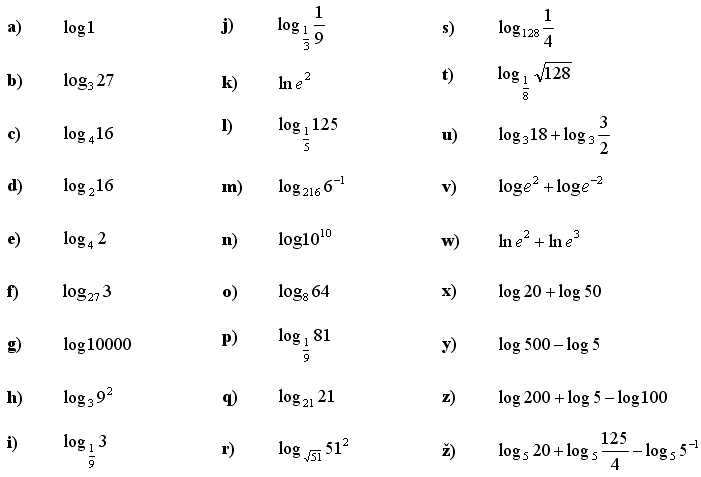 5
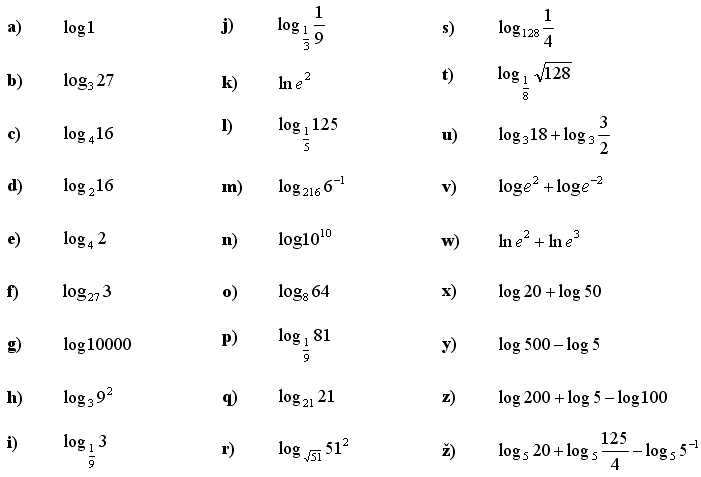 1/3
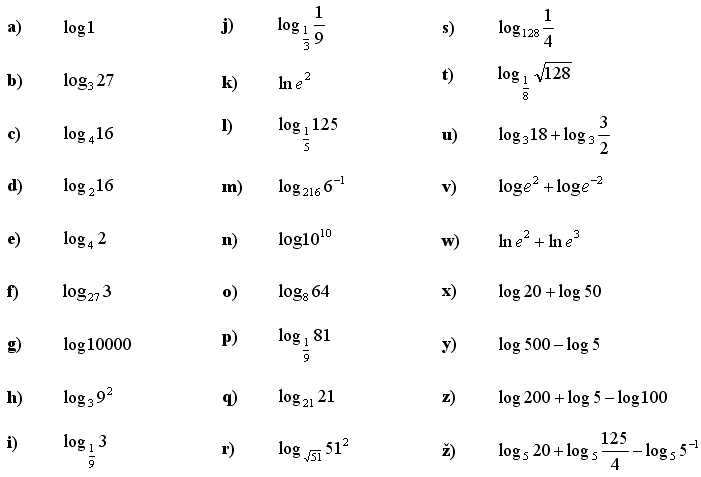 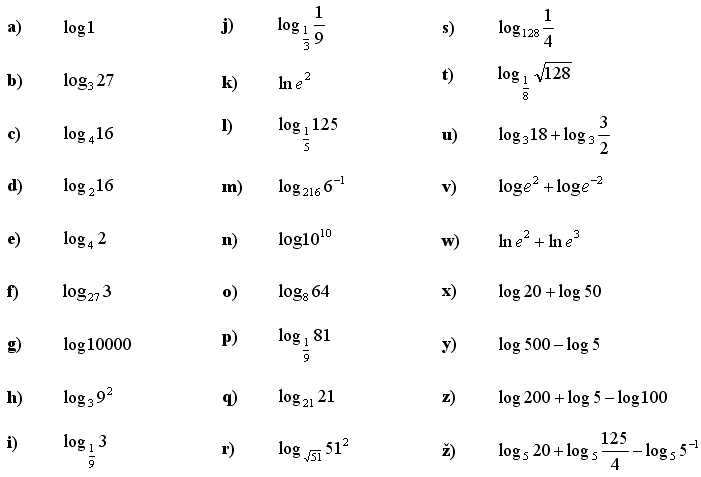 Riešenie
späť
koniec
16
Rieš rovnice v obore reálnych čísel
1
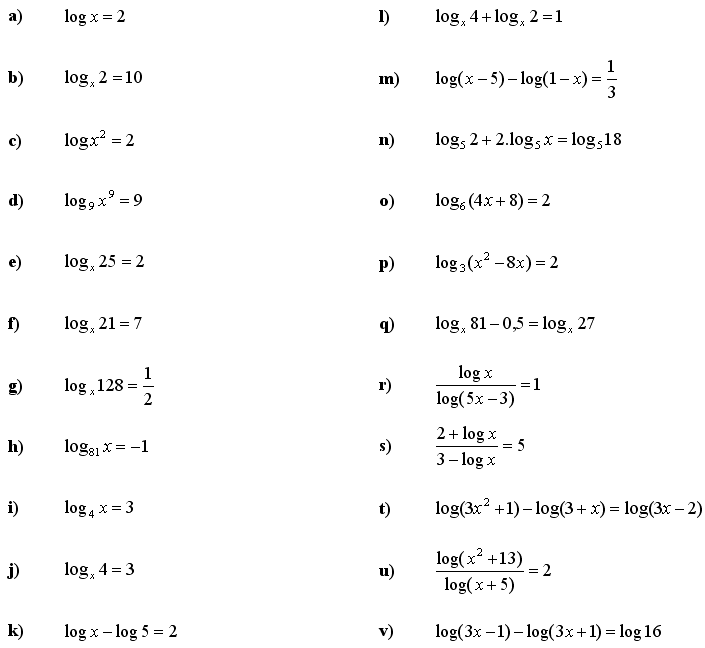 500
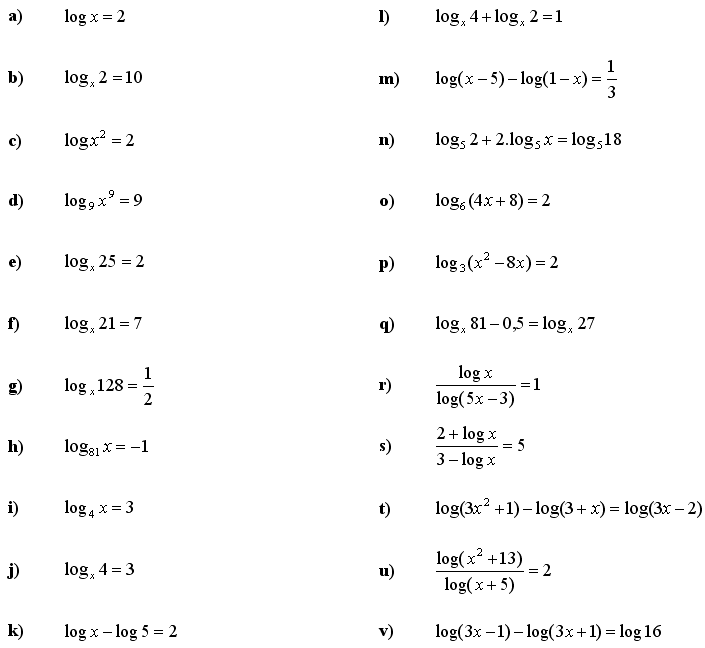 0
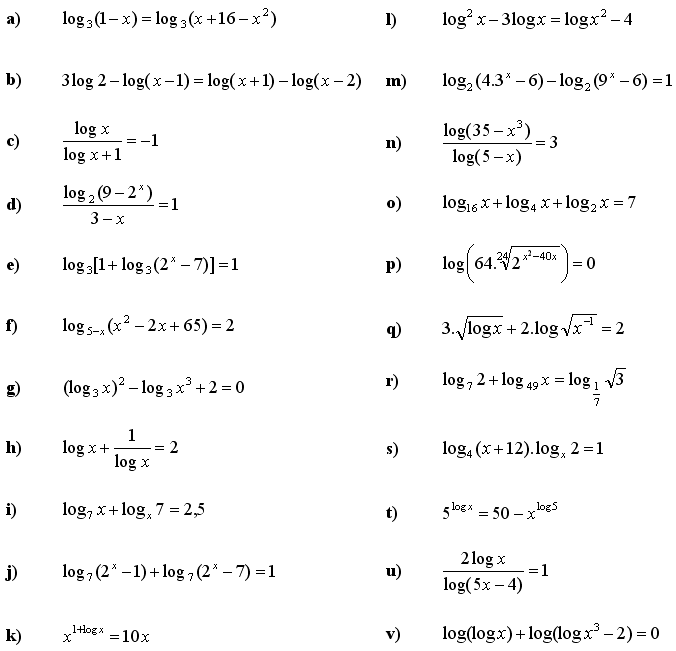 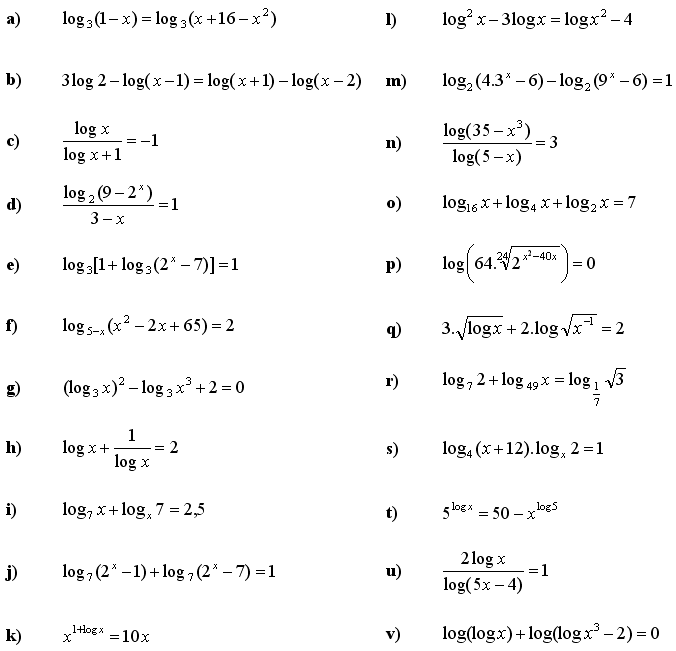 Riešenie
späť
koniec
Zdroje:
www.priklady.com
www.google.com
J.Petáková, Matematika - Příprava k maturitě a k přijímacím zkouškám na vysoké školy, Spoločnost Prometheus, 2008
http://sk.wikipedia.org/wiki/Logaritmus
www.oskole.sk
www.priklady.eu
Vlastné poznámky
späť
ďalej
koniec
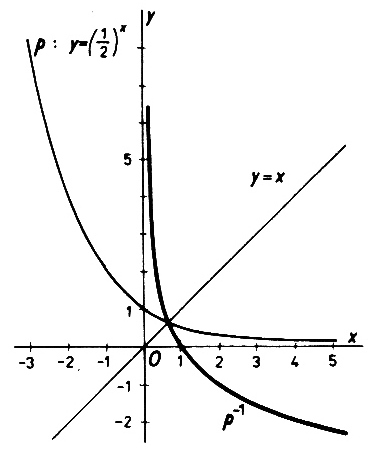 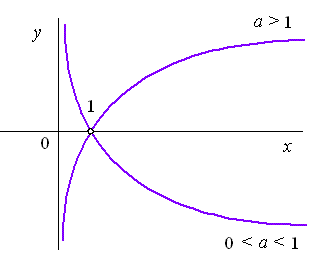 Ďakujem za pozornosť 

RNDr. Eva Oravcová
Existuje len logaritmus kladného čísla
Gymnázium J.G.Tajovského

Banská Bystrica
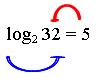 Máj 2014

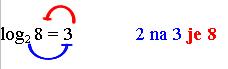 koniec
späť